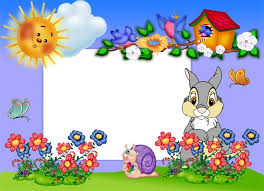 ПРЕЗЕНТАЦИЯ ВОСПИТАТЕЛЯ 
МБДОУ  « Детский сад №10 «СКАЗКА» 
города Алатыря 
Чувашской РеспубликиИвановой А.Ю. на тему 
«Умные пальчики»
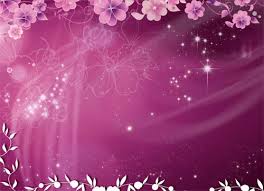 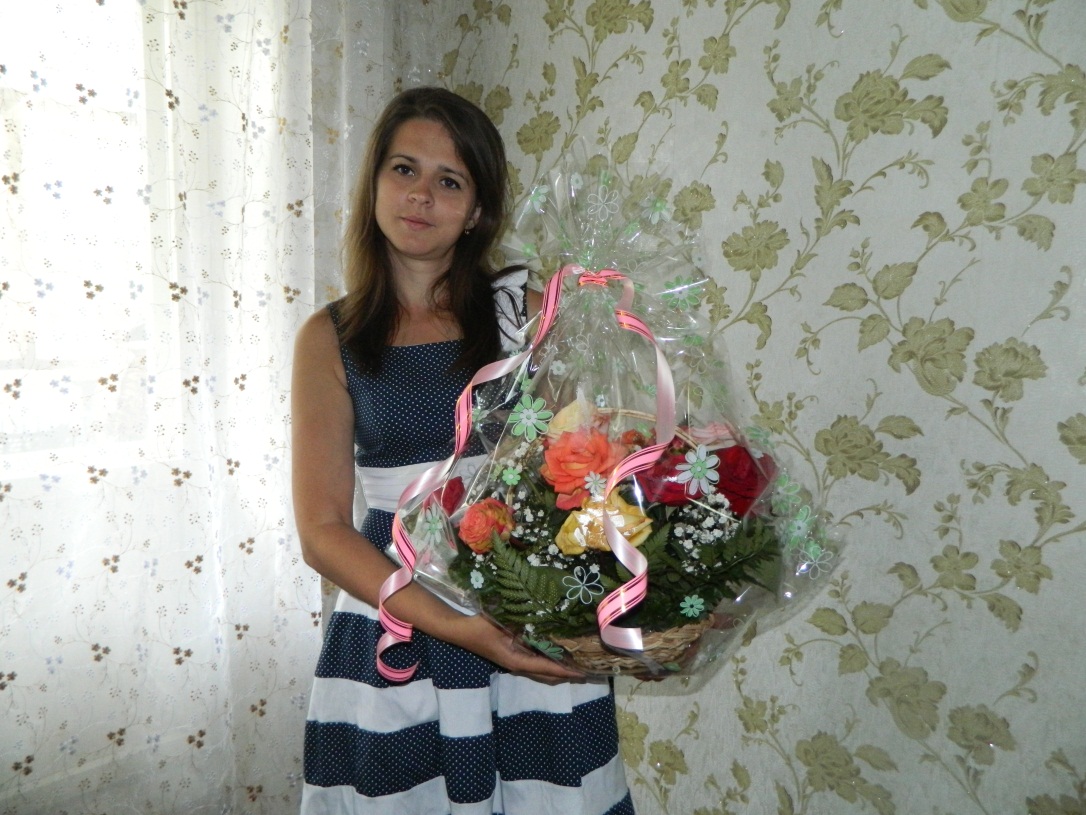 Иванова
Анастасия Юрьевна
Воспитатель
1 квалификационной категории.
Педагогический стаж работы 6 лет.
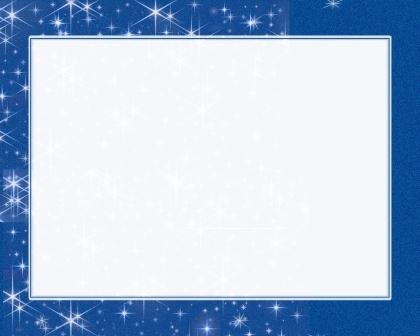 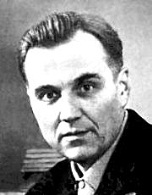 «Ум ребенка 
находится на кончиках 
его пальцев»
В.А. Сухомлинский
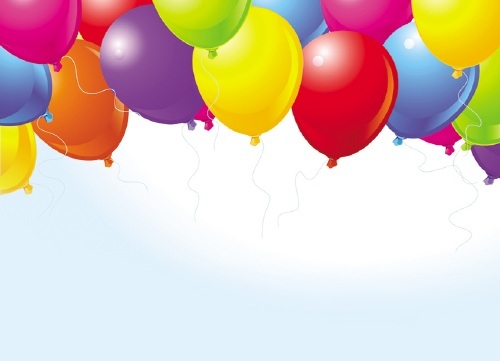 АКТУАЛЬНОСТЬ
С самого рождения ребенка развивают его руки. 
Поэтому нельзя не отметить всю значимость и актуальность 
развития мелкой моторики рук.
Меня, как воспитателя  и маму троих детей  
очень заинтересовала данная тема.
Развитие в дошкольном возрасте – основа всех основ,
 именно в этот период происходит закладывание 
фундамента знания для дальнейшего обучения.
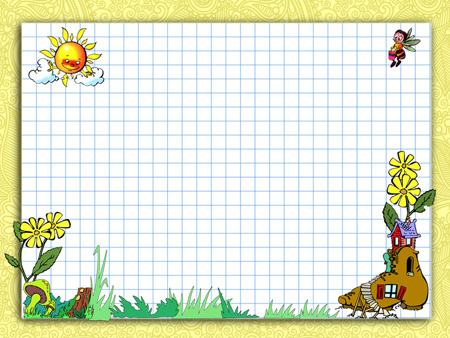 Цель: 
организация системы работы, 
направленной на развитие 
мелкой моторики рук 
и развитие речи у детей  
дошкольного возраста.
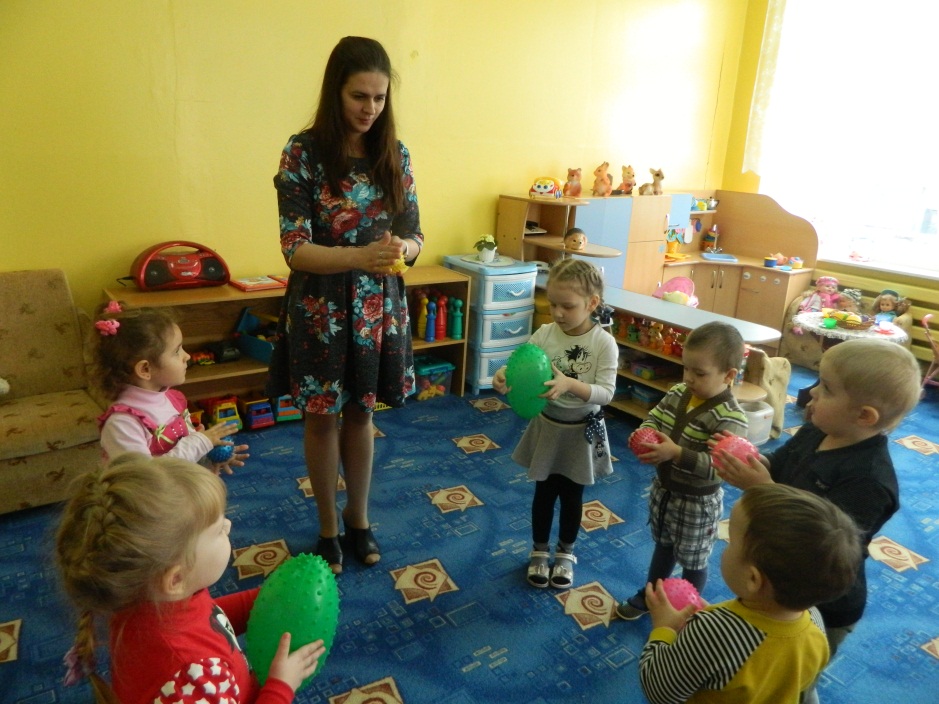 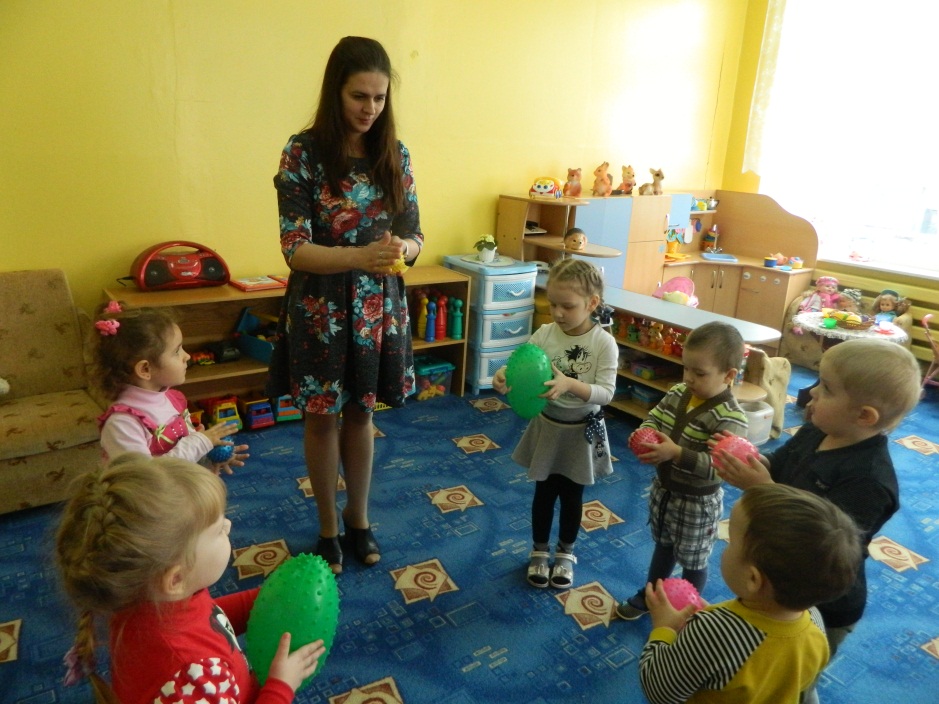 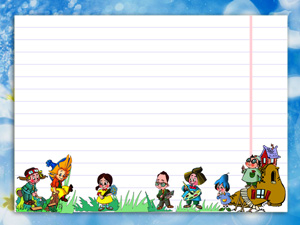 ЗАДАЧИ:
1.Развивать мелкую моторику рук , мышление, воображение, 
память, речевую активность.2.Формировать навык общения и коллективного творчества. 3.Воспитывать самостоятельность ,уверенность в себе, стремление доводить начатое дело до конца. 4.Привлекать родителей к совместной деятельности с детьми
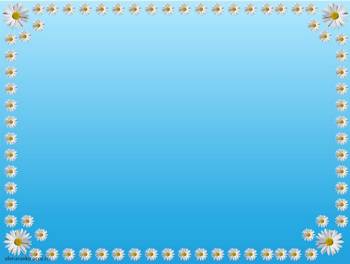 Работа ведется в трех направлениях.
С педагогами
С родителями
С детьми
*Специально 
организованная 
деятельность
*совместная 
Деятельность
 педагога 
с детьми
*Самостоятельная
 деятельность 
детей
*Консультации
*Мастер-класс
*Презентации опыта
*Проекты
*Семинары-практикумы
*Советы педагогов
*Родительские 
собрания
*Консультации
*Клуб «Дошкольник»
*Домашнее задание
*Игровые тренинги
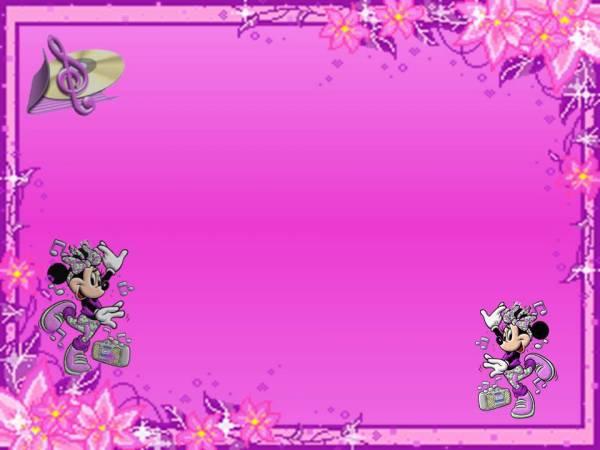 В РАБОТЕ С ДЕТЬМИ 
ПО РАЗВИТИЮ МОТОРИКИ РУК
 ИСПОЛЬЗУЮТСЯ РАЗЛИЧНЫЕ 
ДИДАКТИЧЕСКИЕ МАТЕРИАЛЫ.
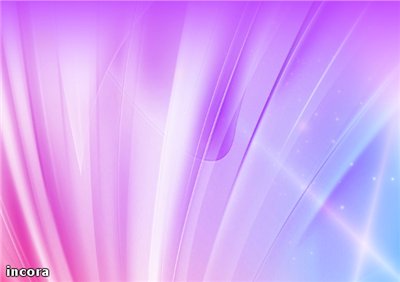 Работа с пуговицами
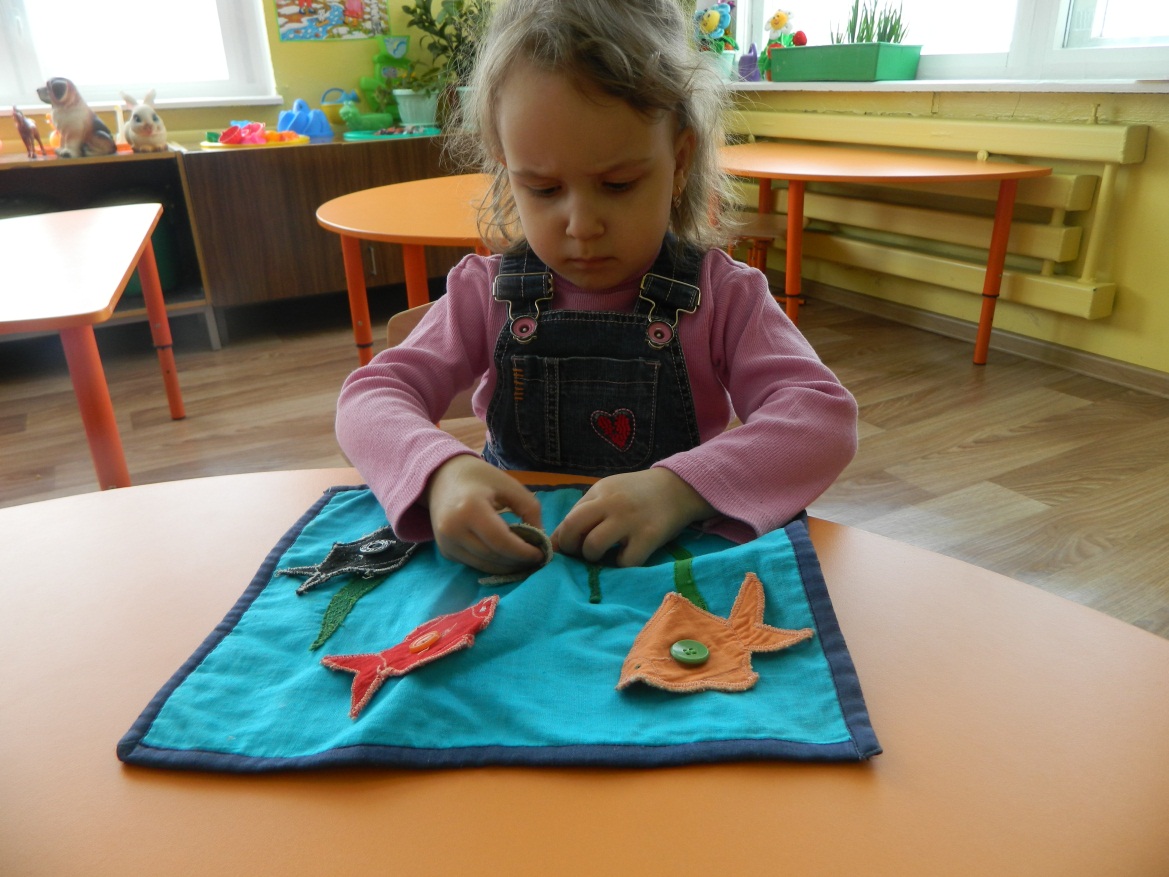 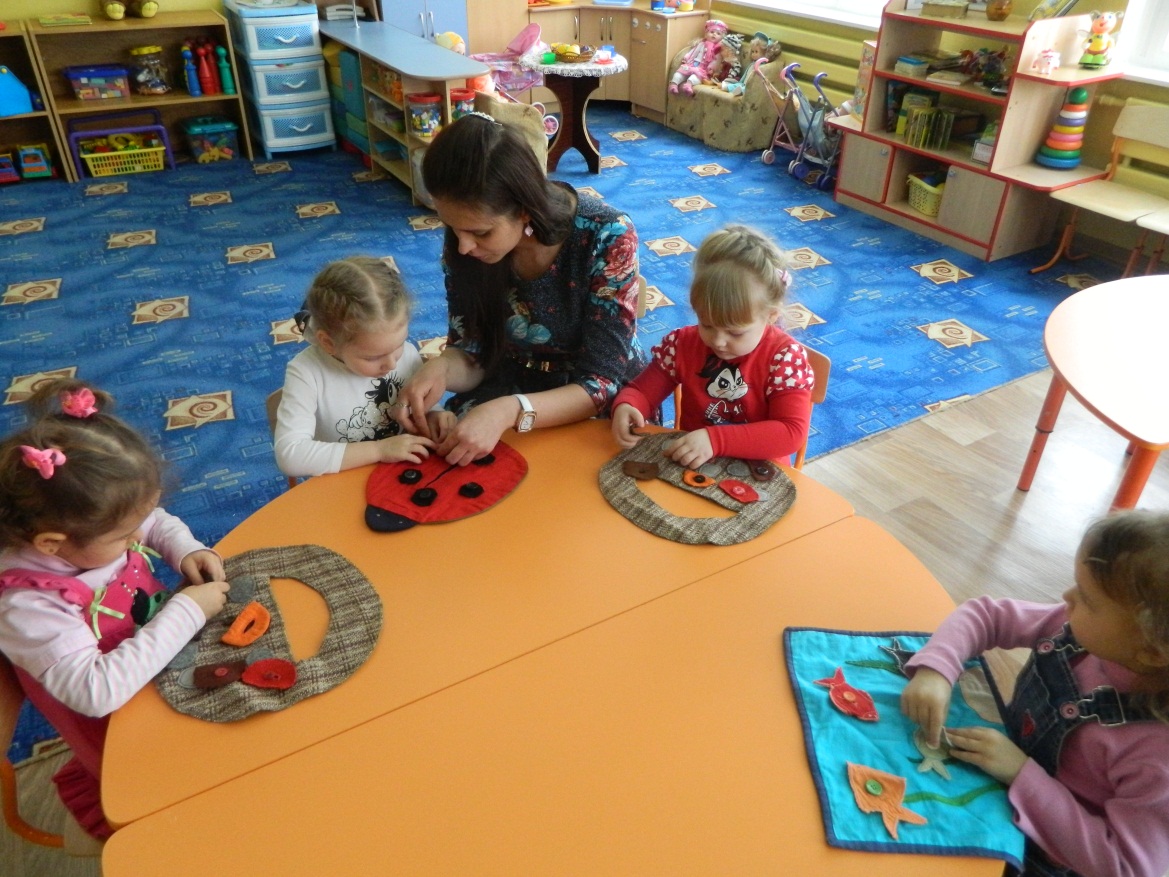 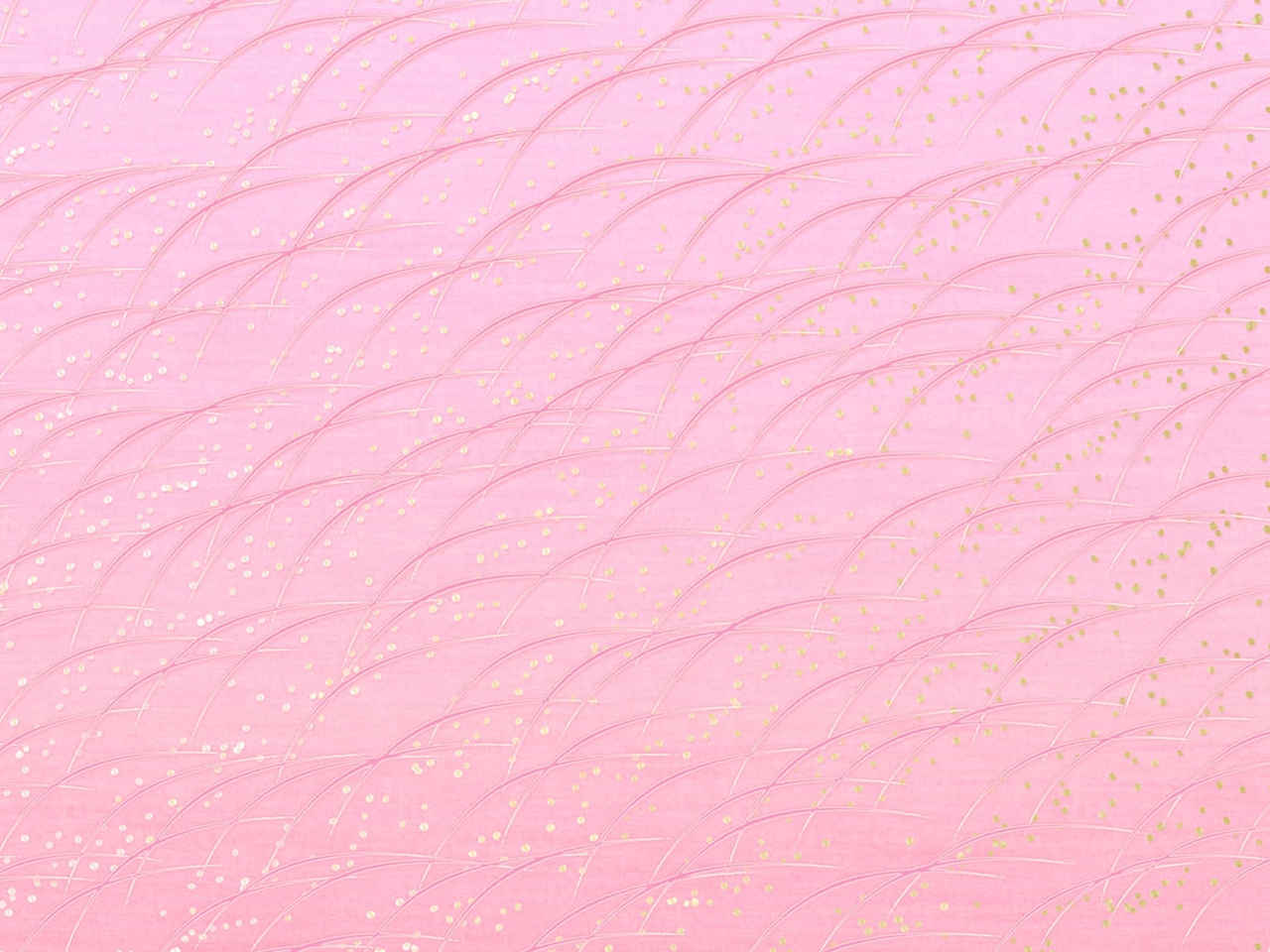 шнуровки
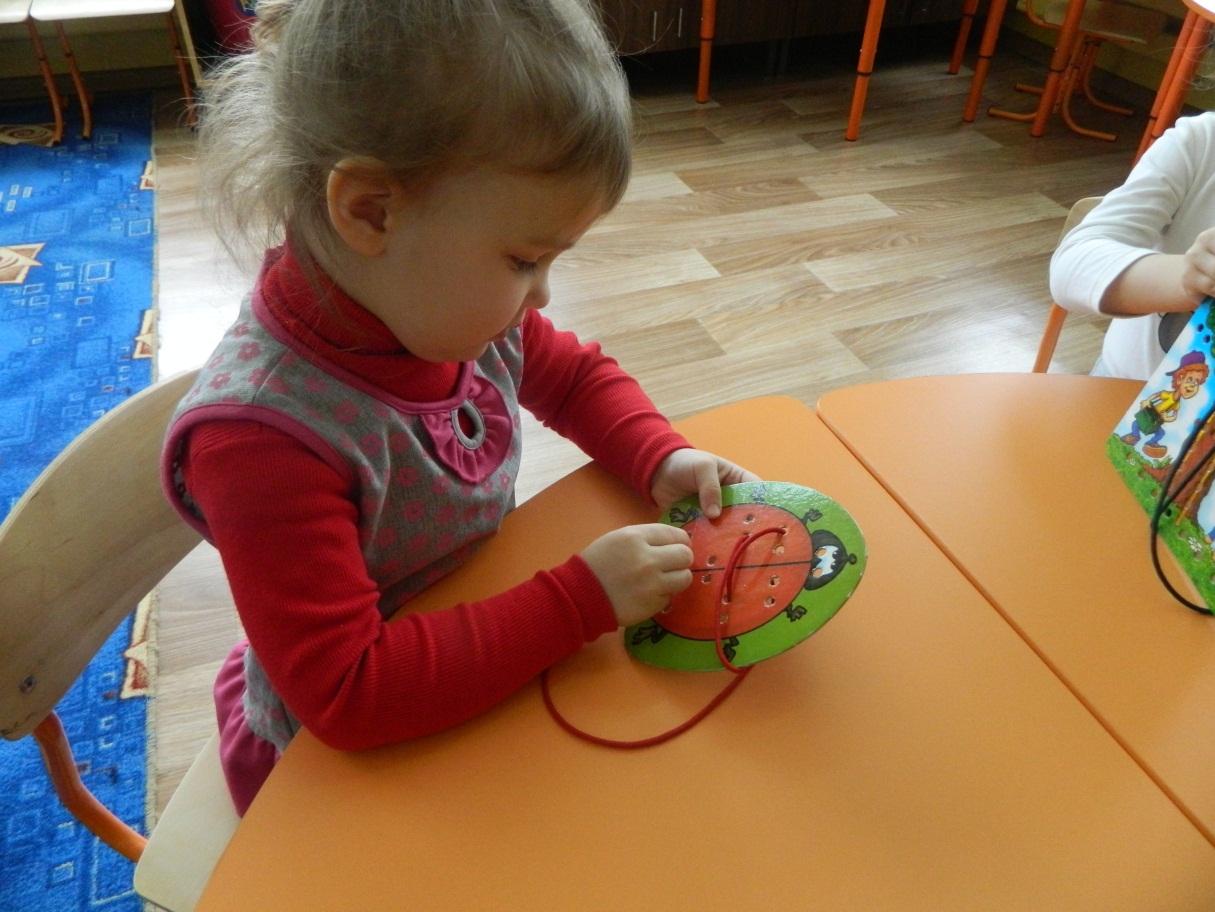 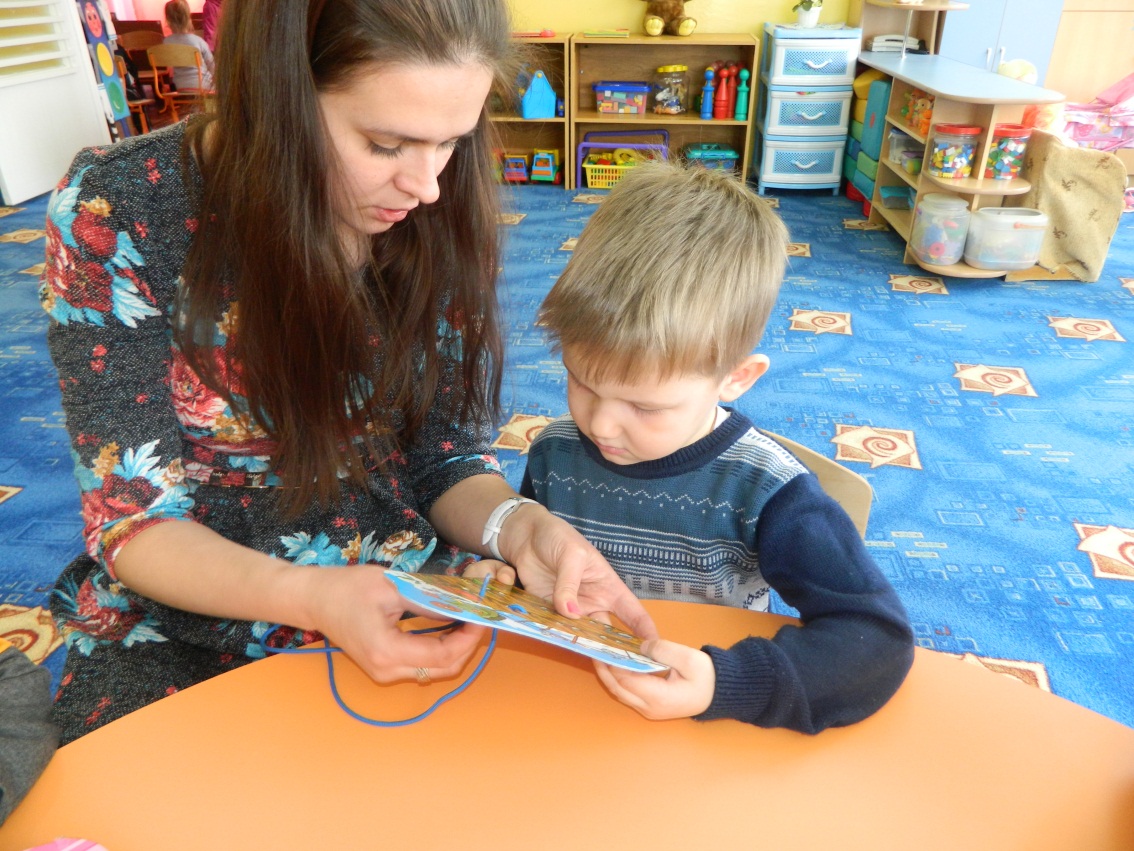 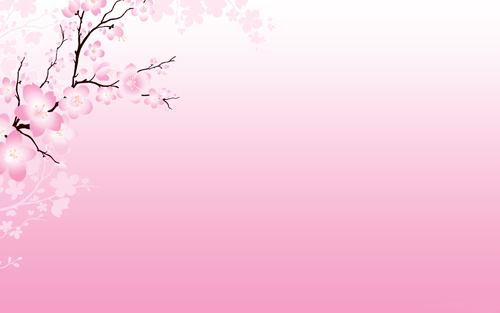 Игры с мозаикой
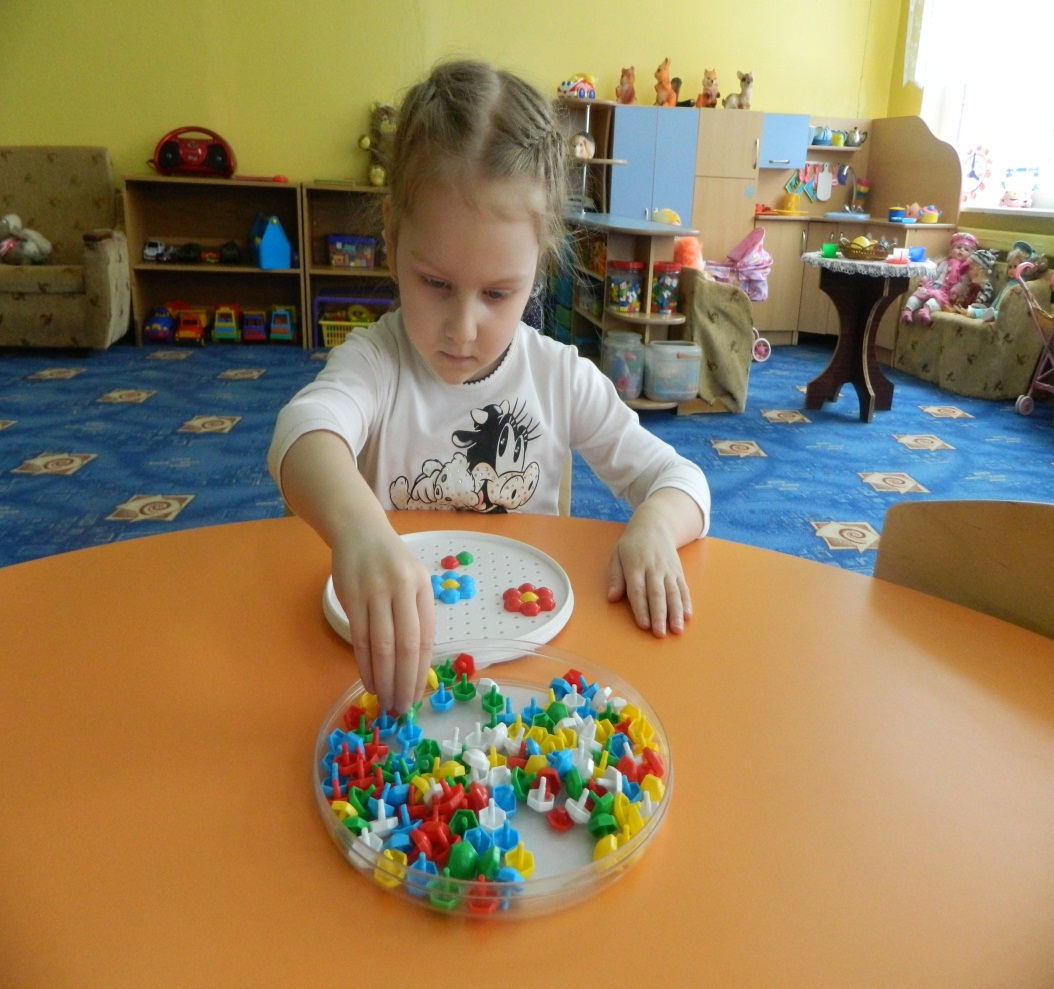 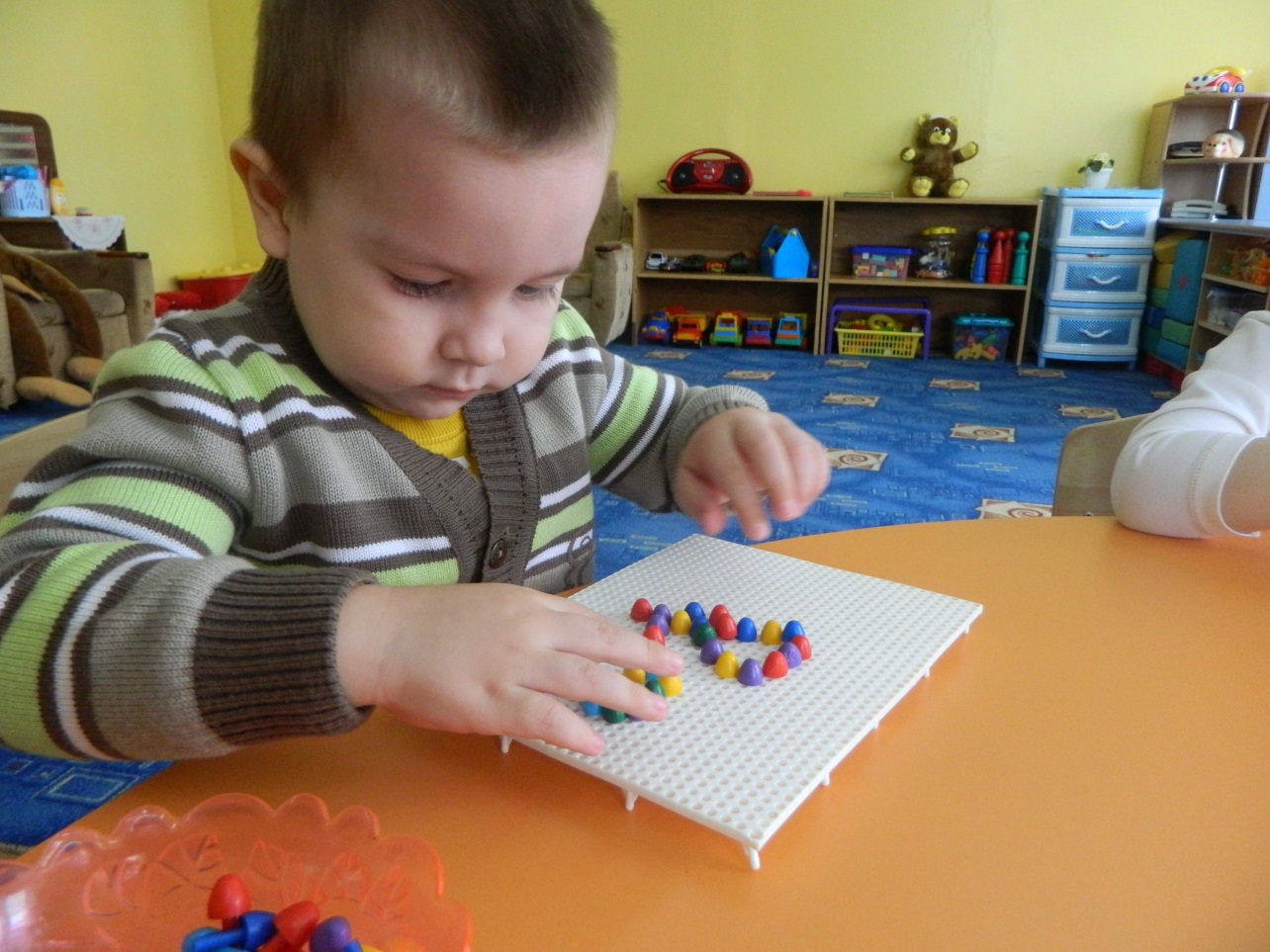 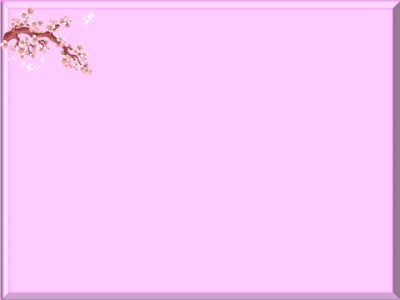 Игры с крупами
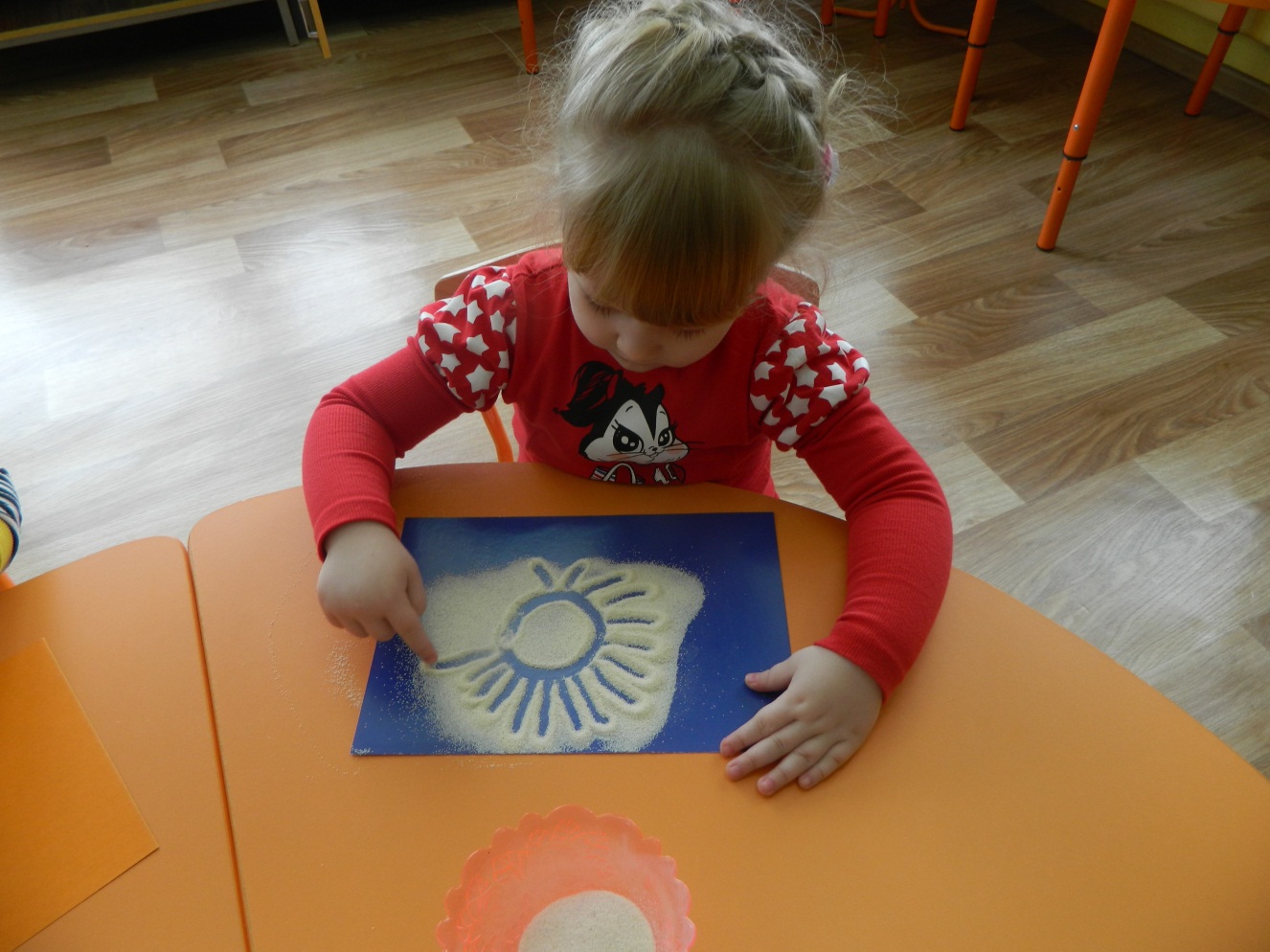 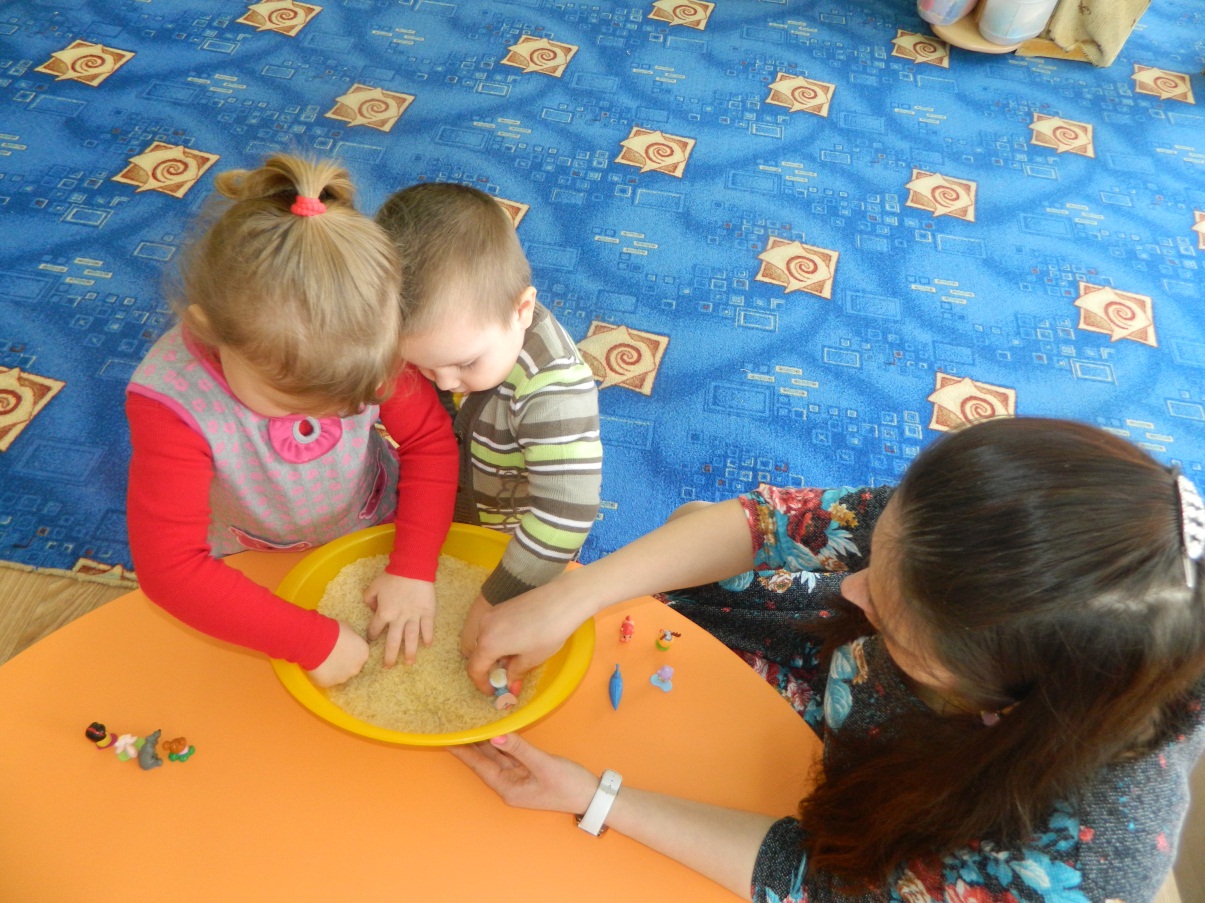 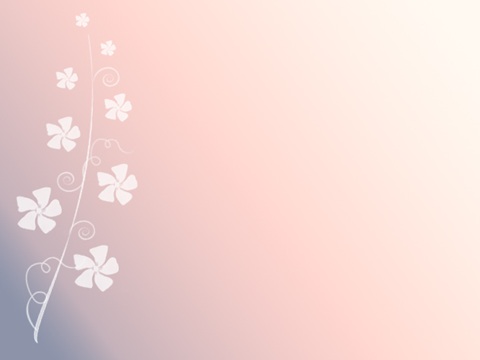 Выкладывание узоров из камней, зерен, ракушек
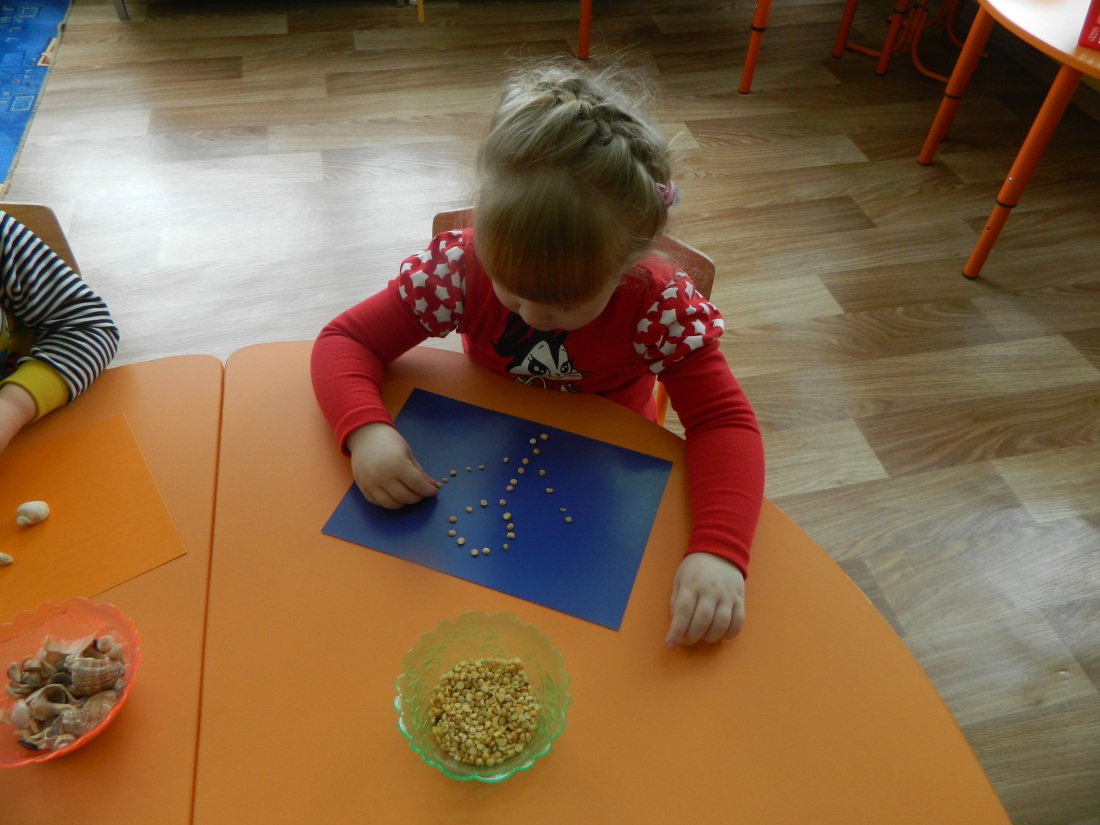 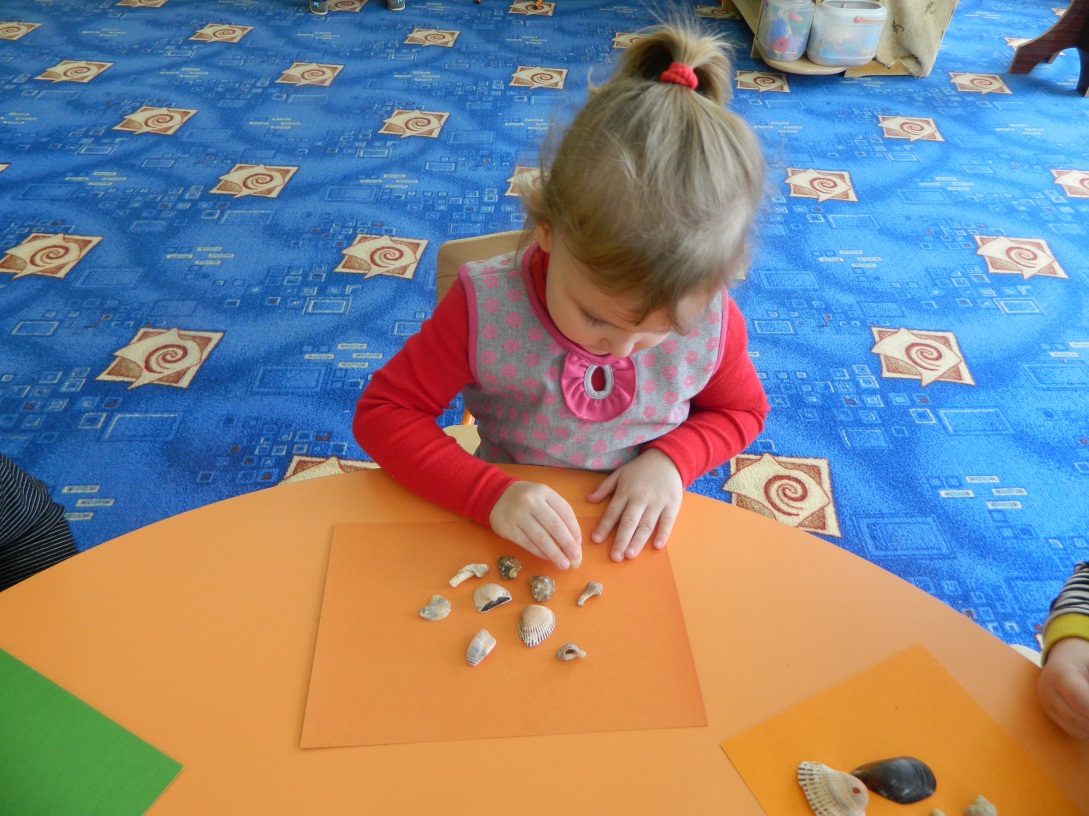 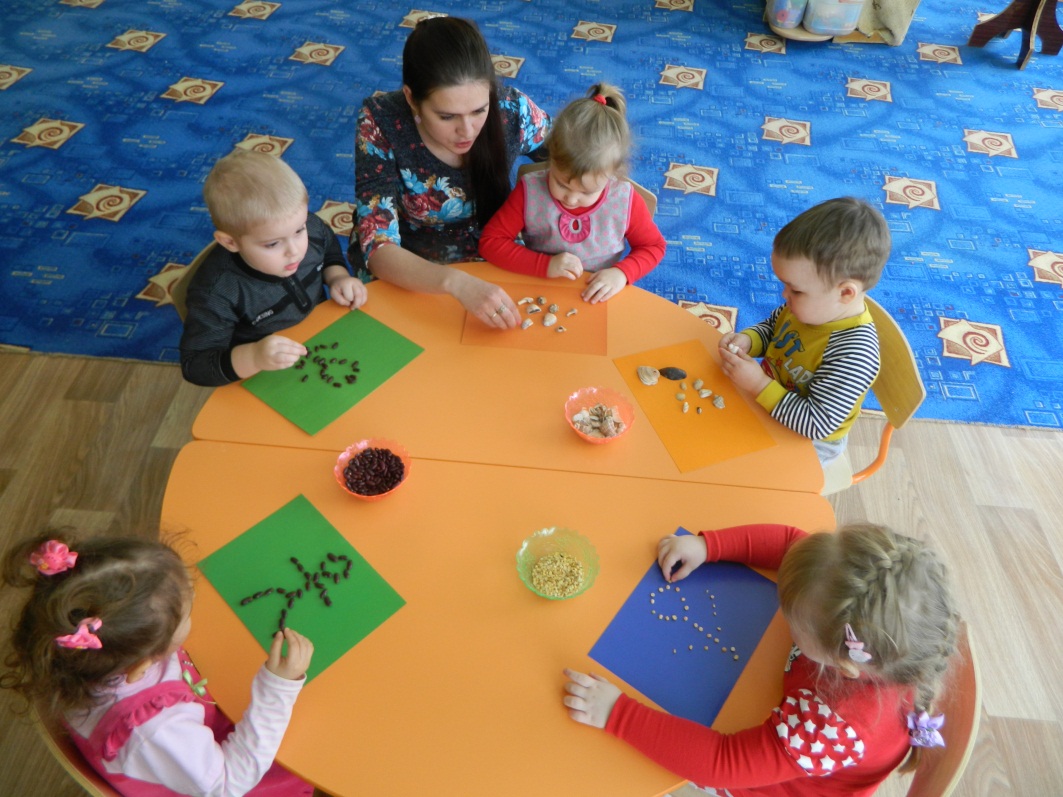 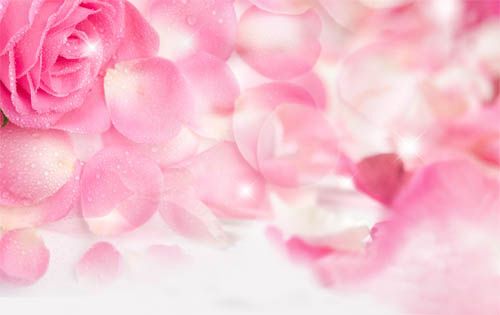 Пальчиковые гимнастики
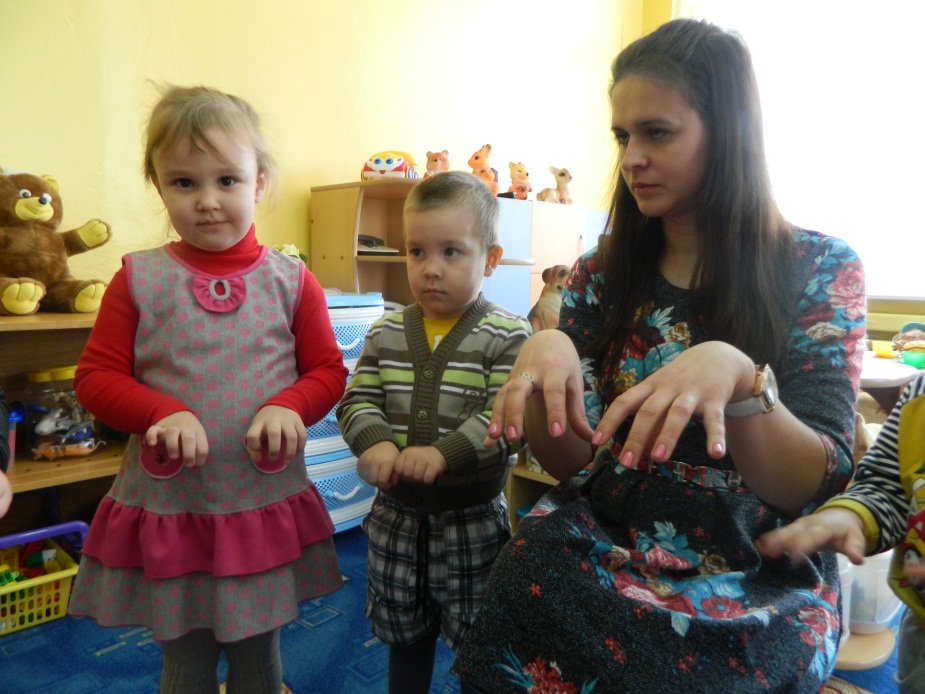 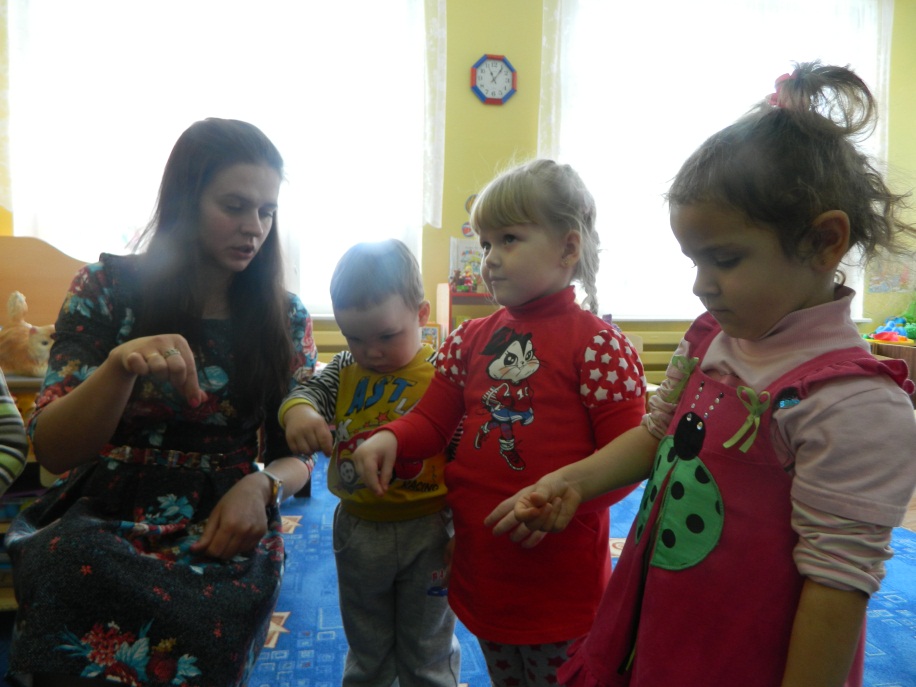 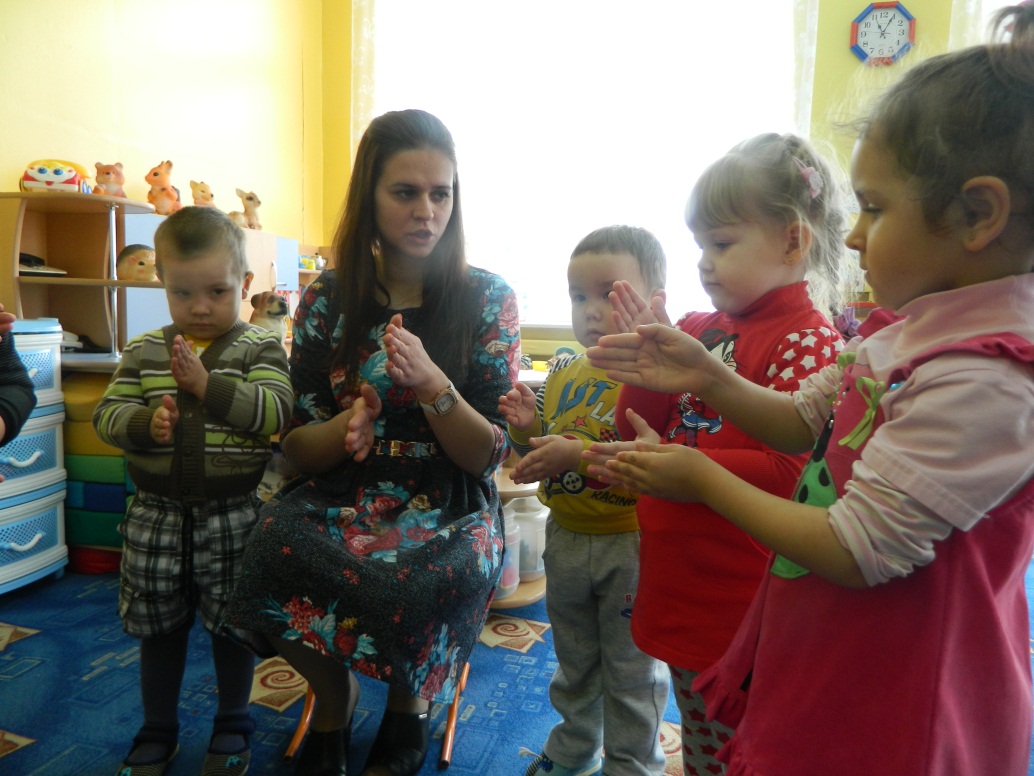 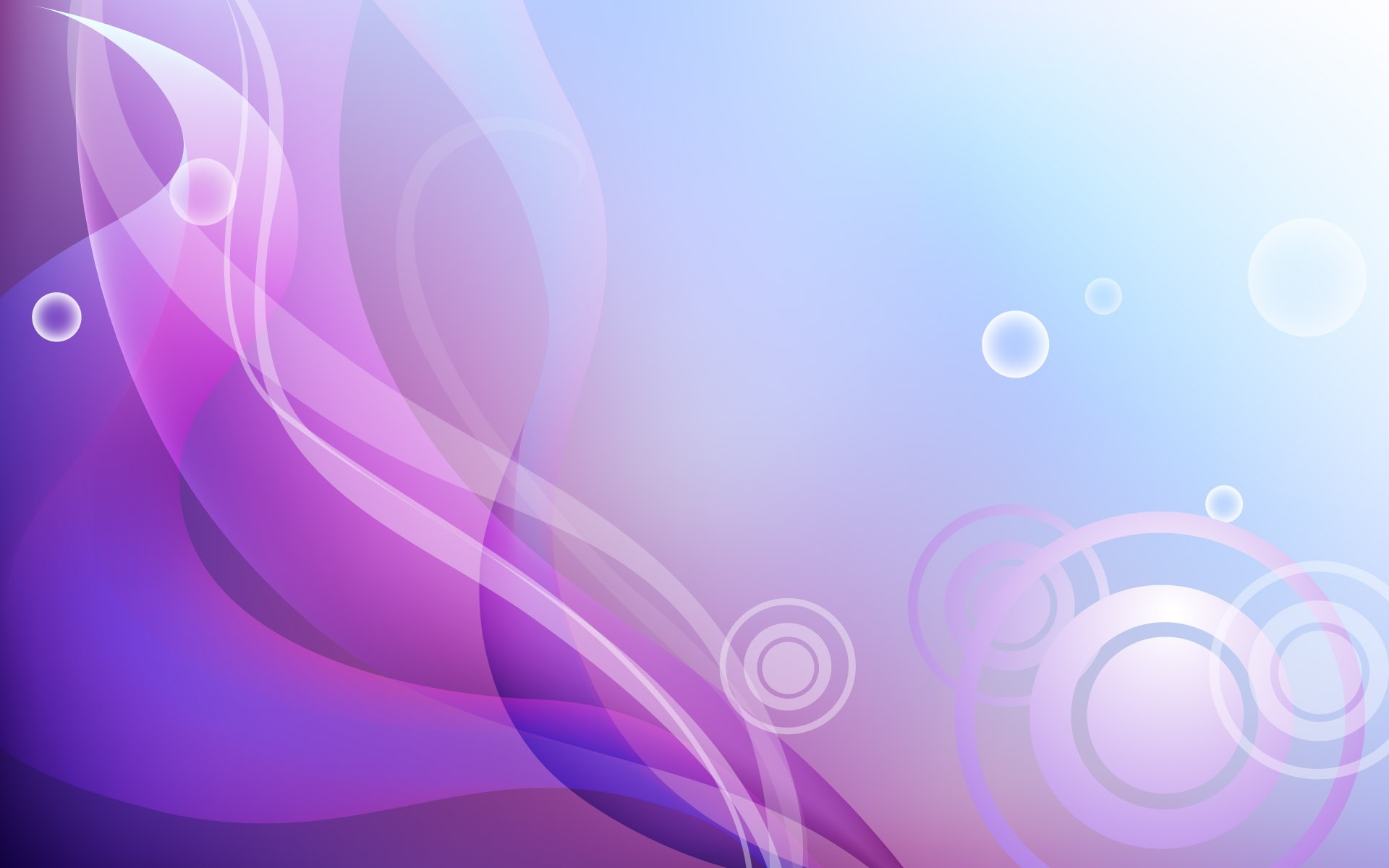 Пальчиковый театр
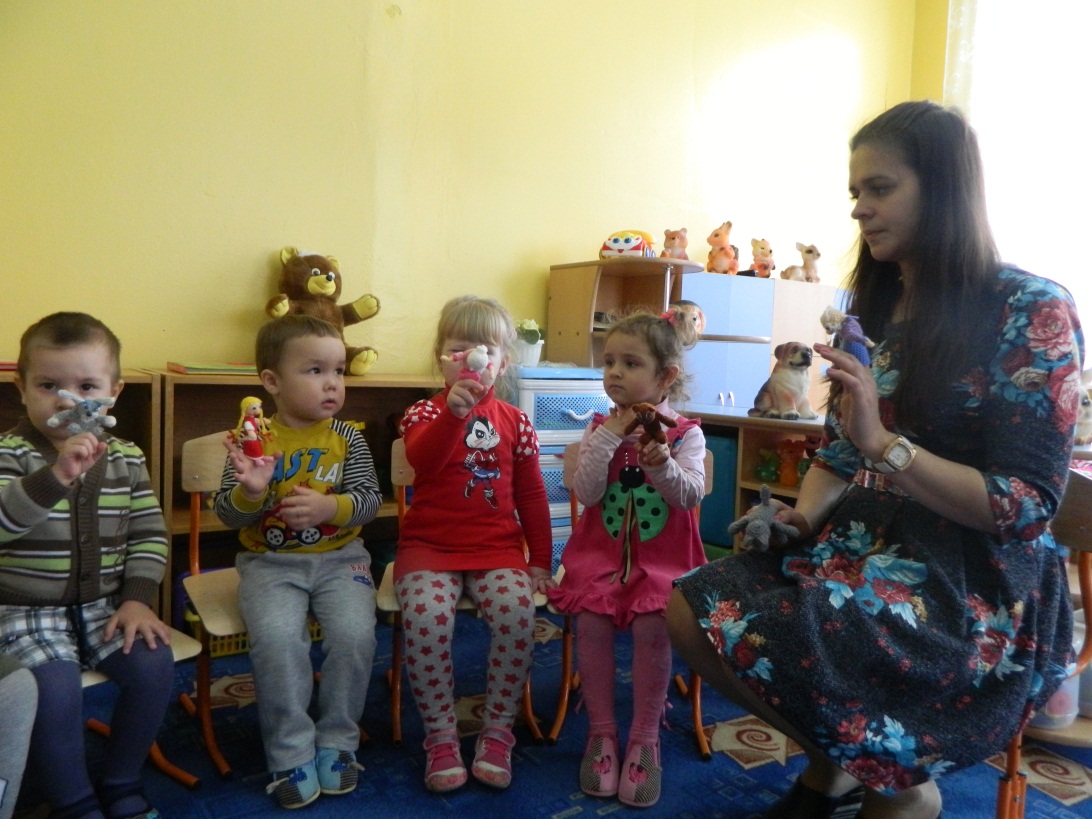 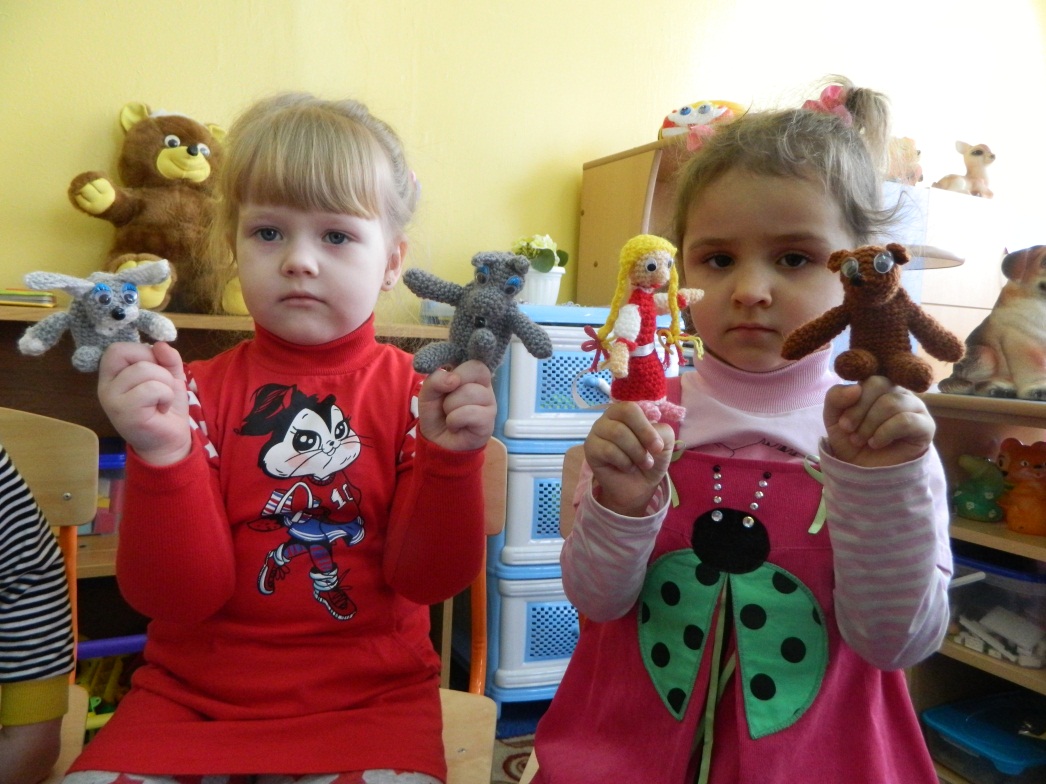 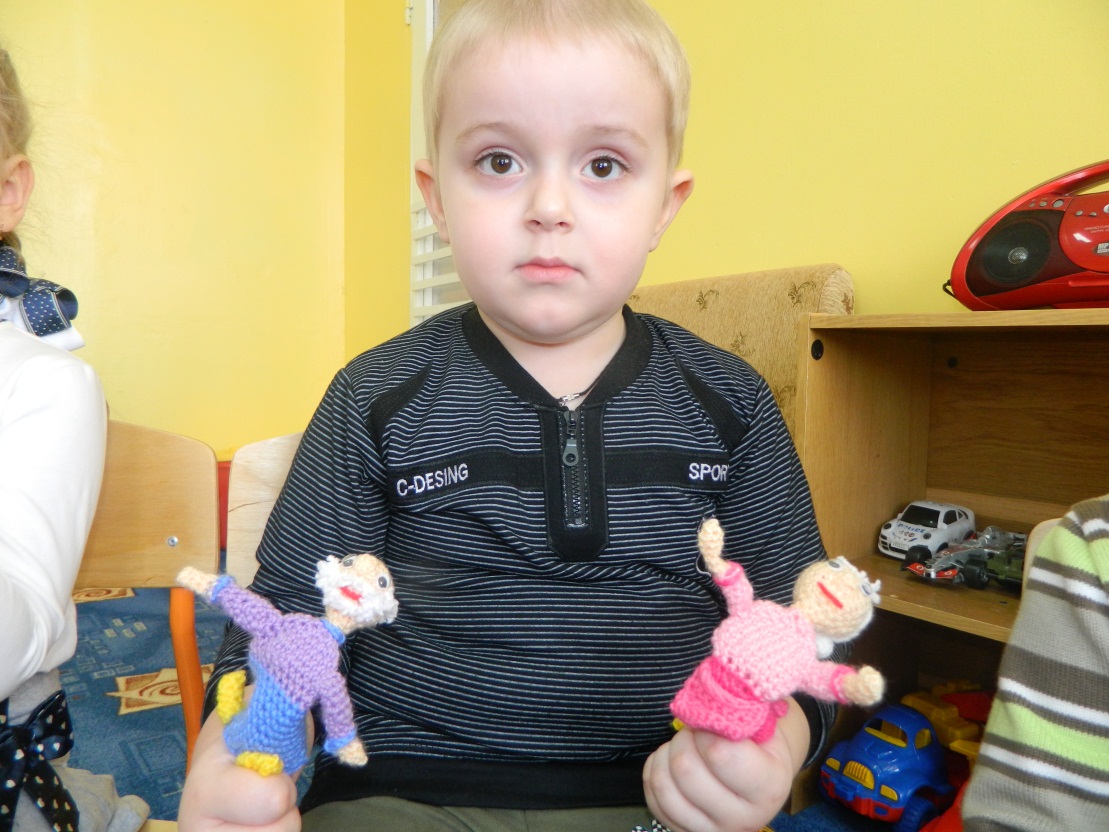 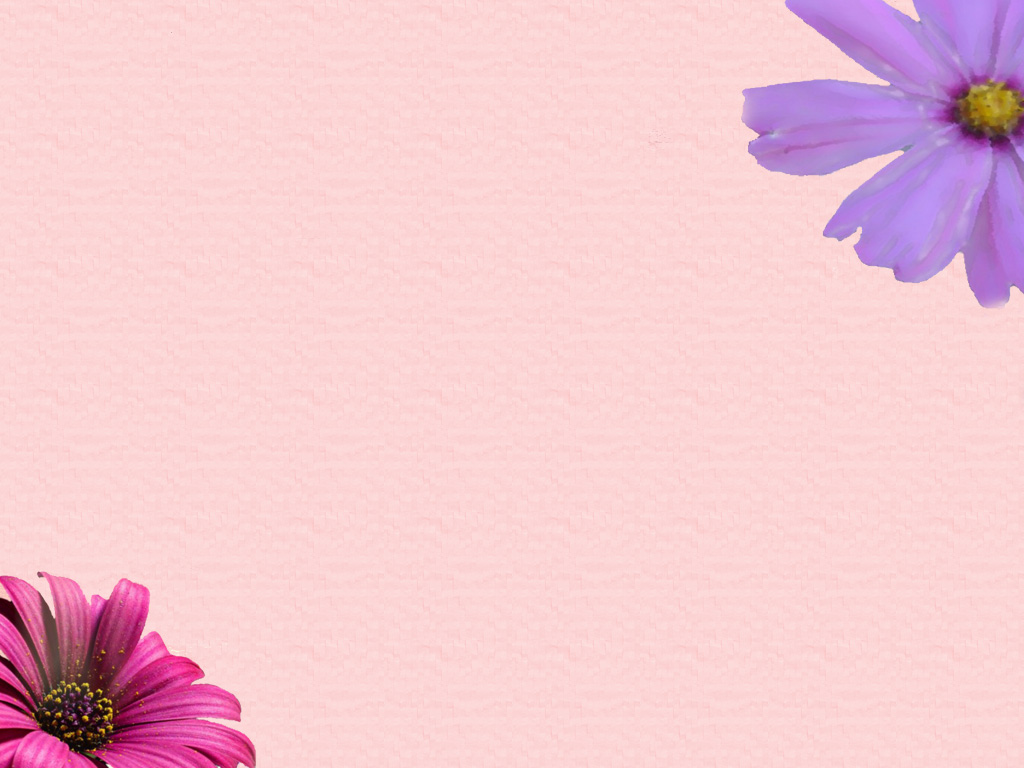 Су-джок терапия
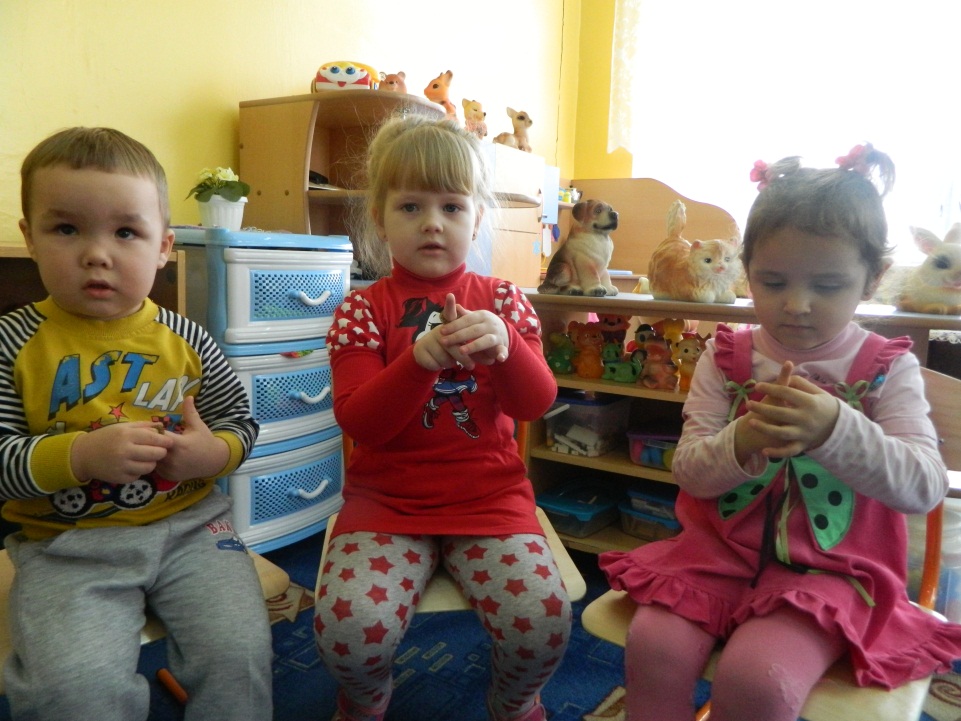 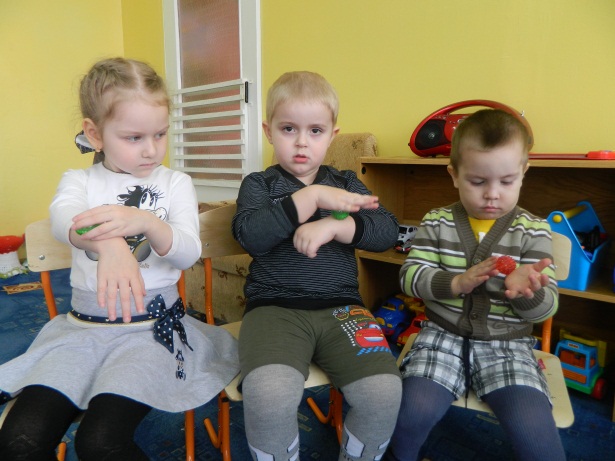 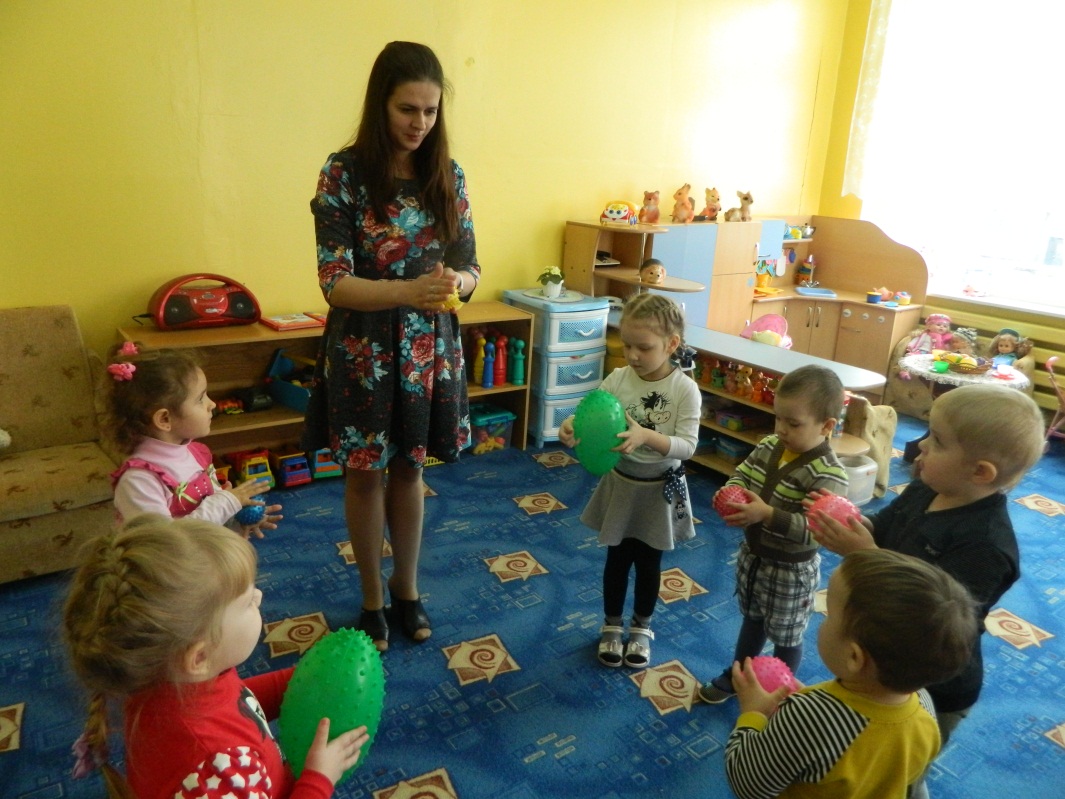 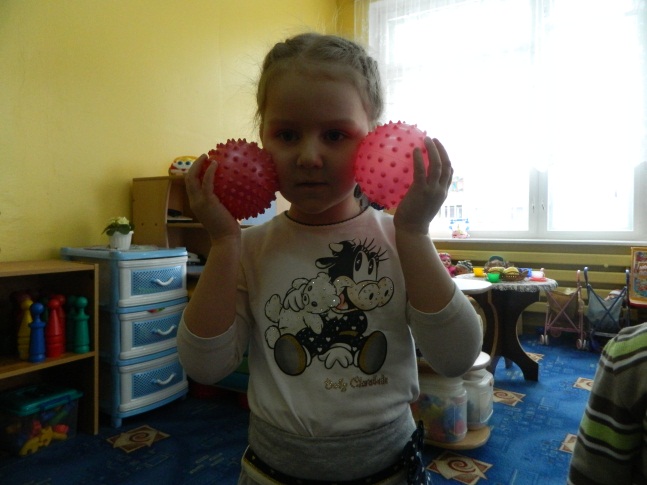 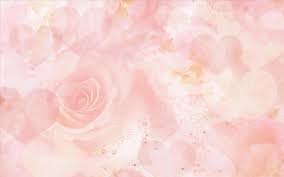 Игры с прищепками
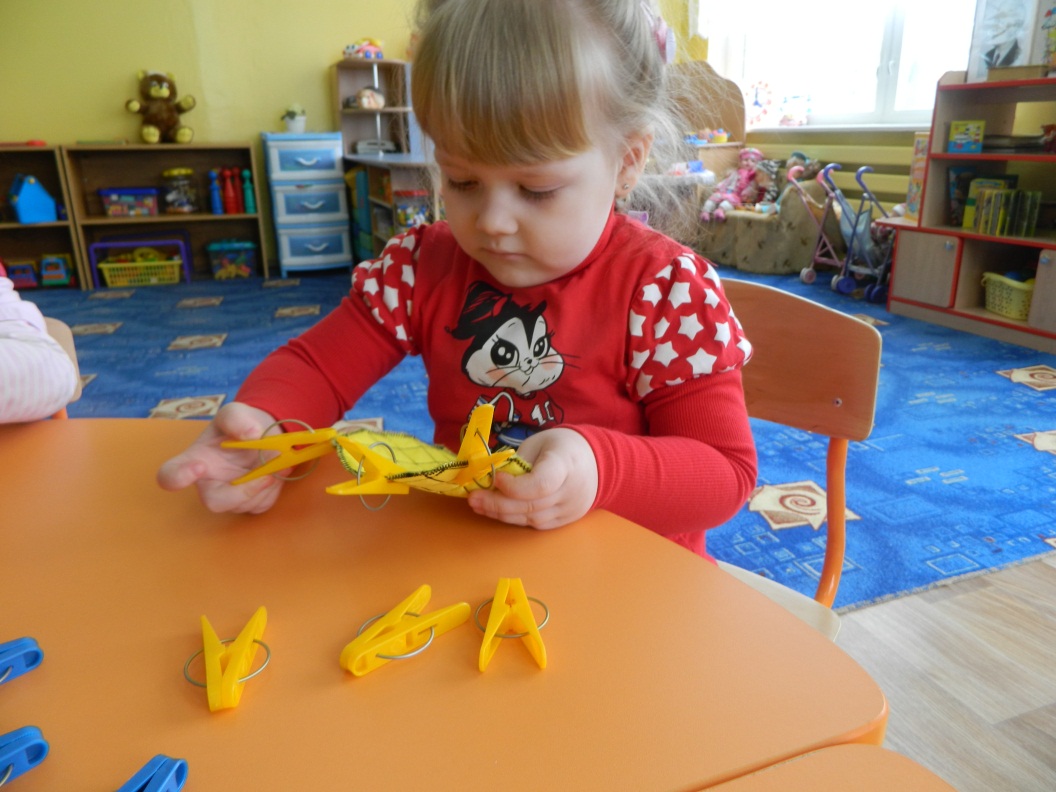 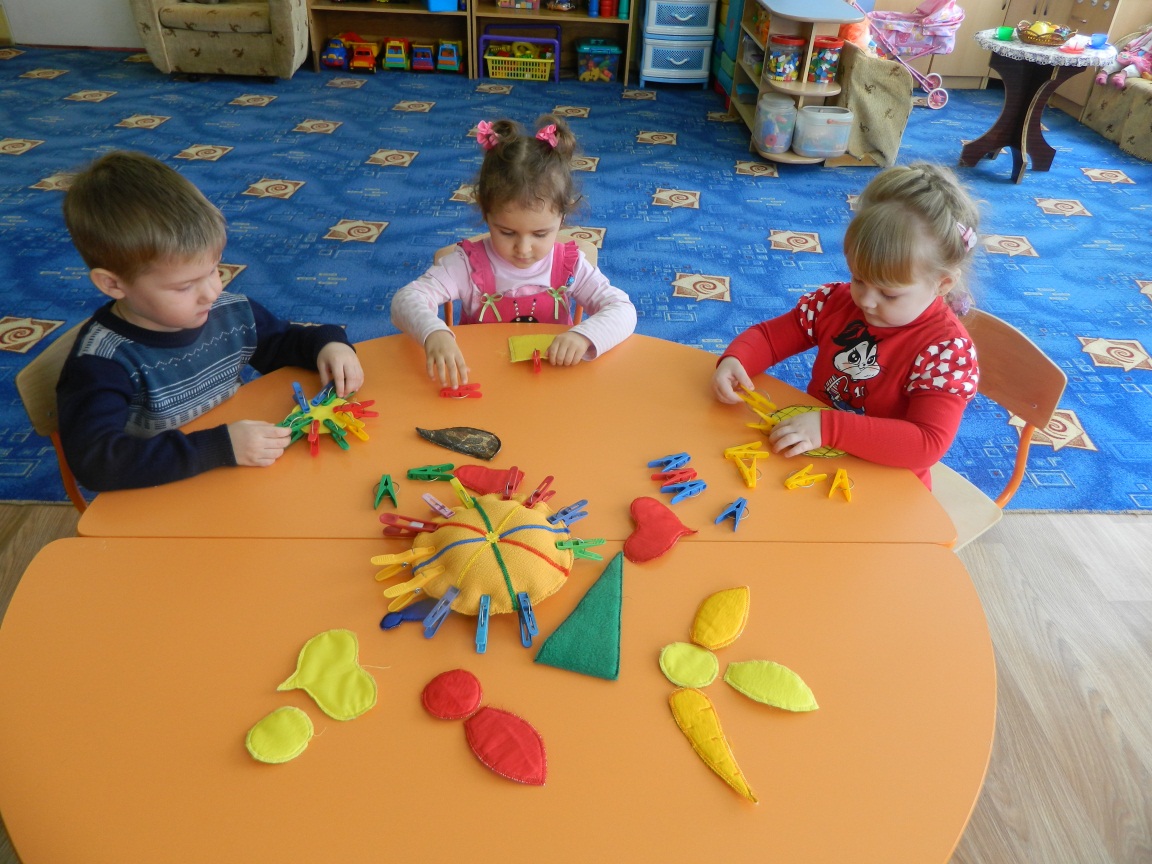 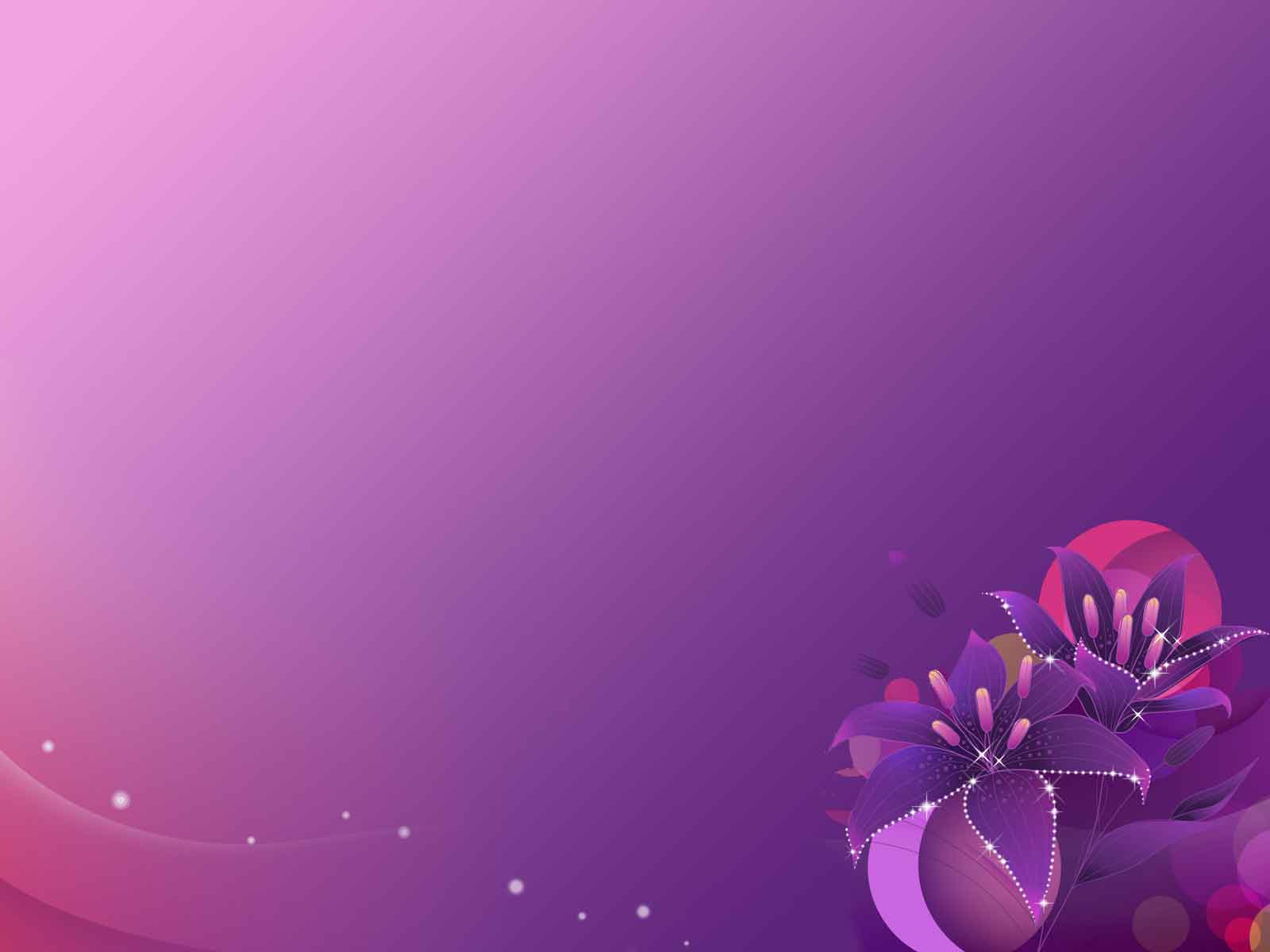 Логические задачки
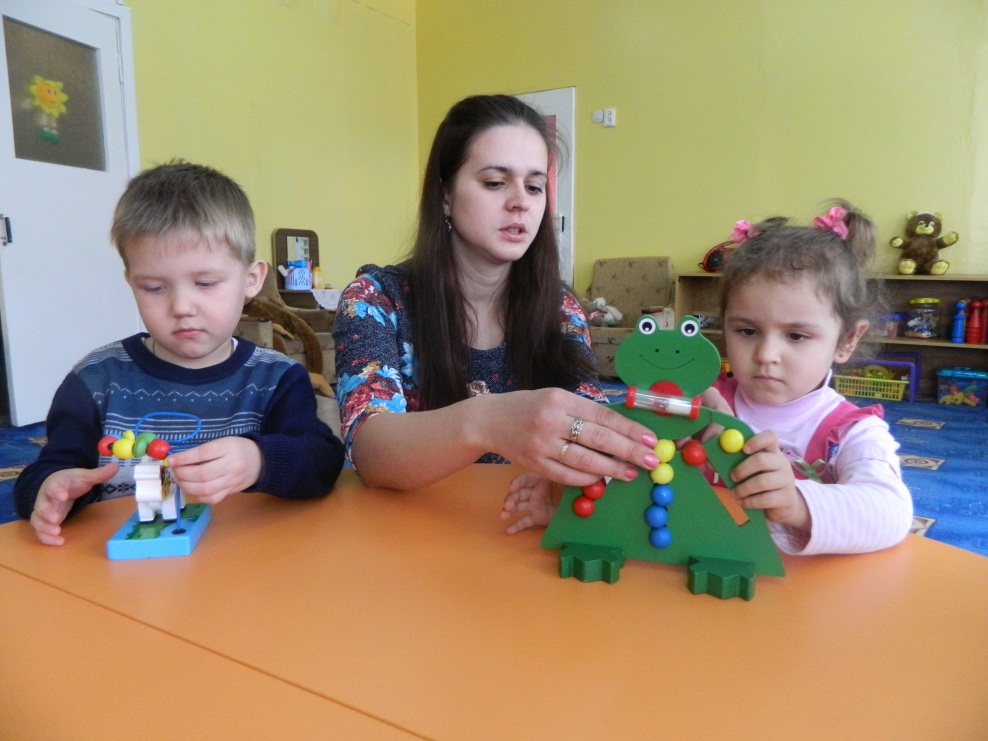 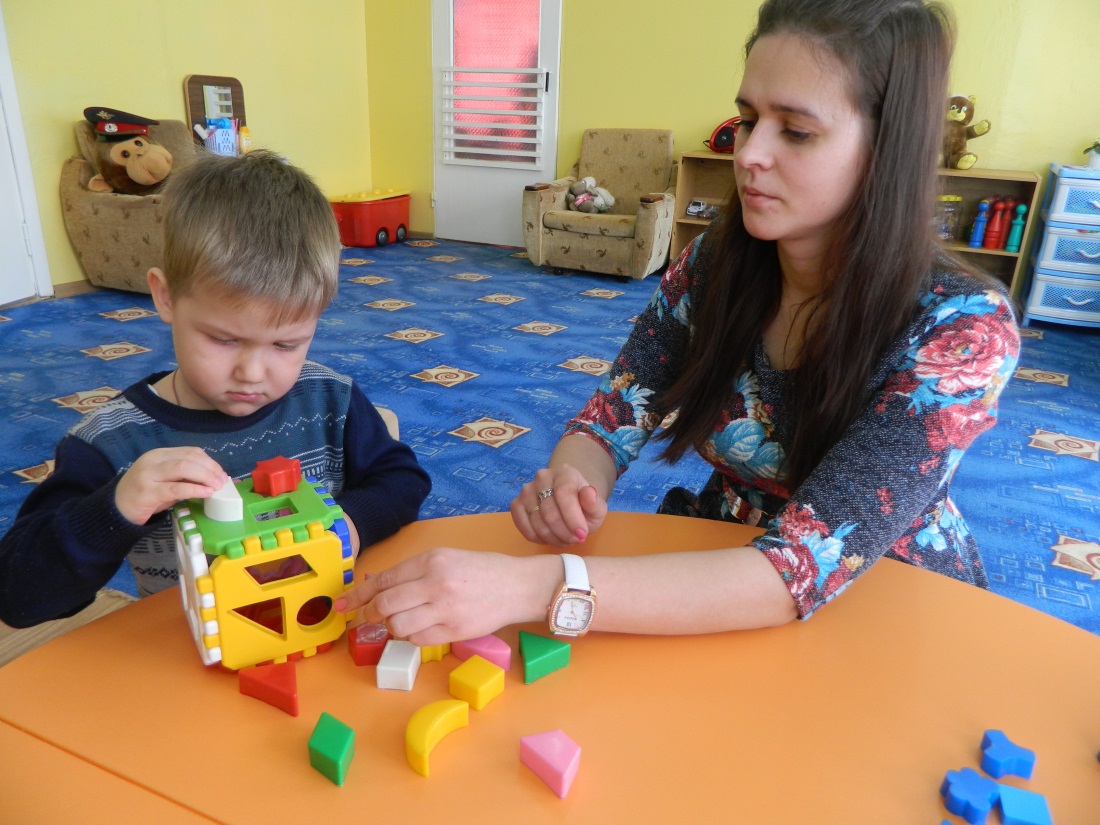 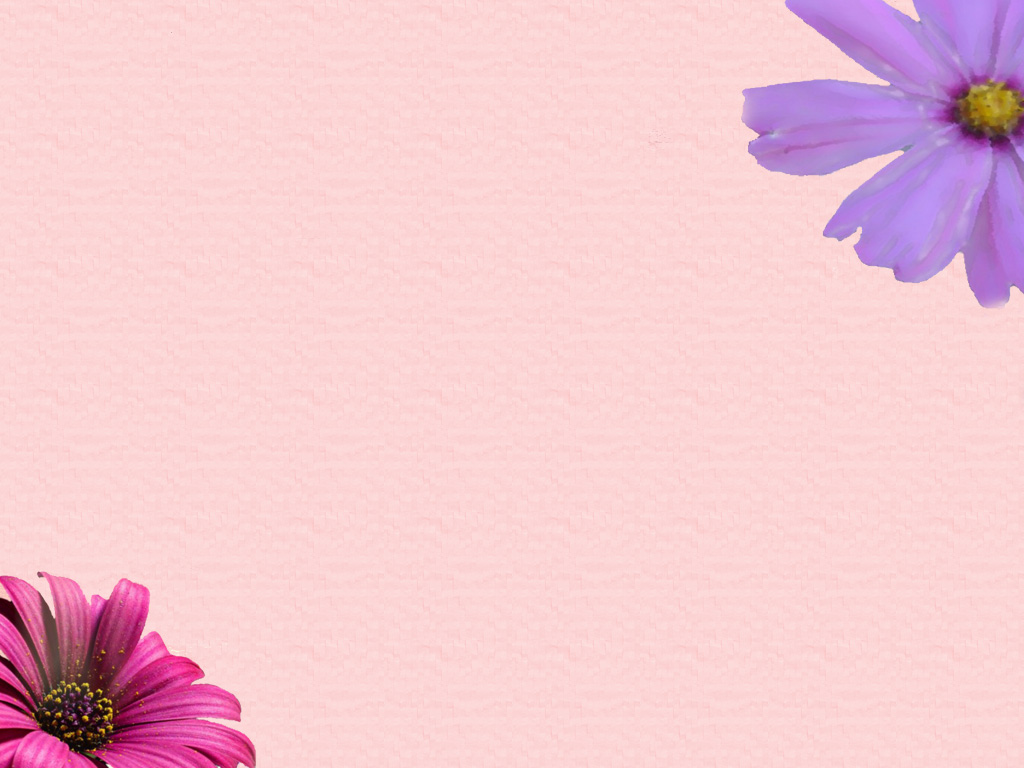 Игры с матрешками
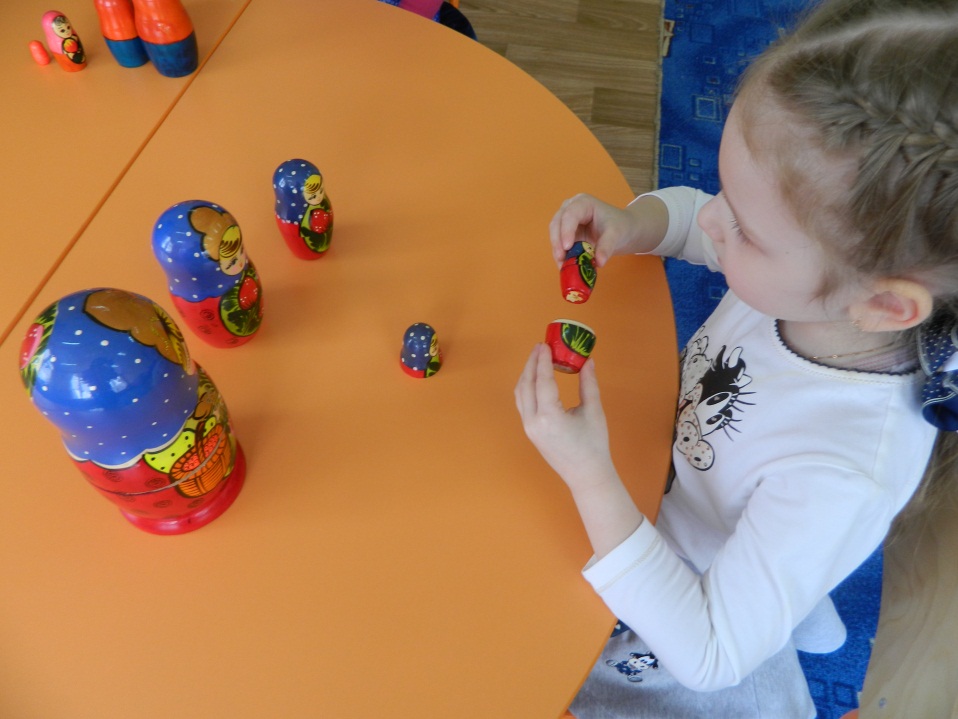 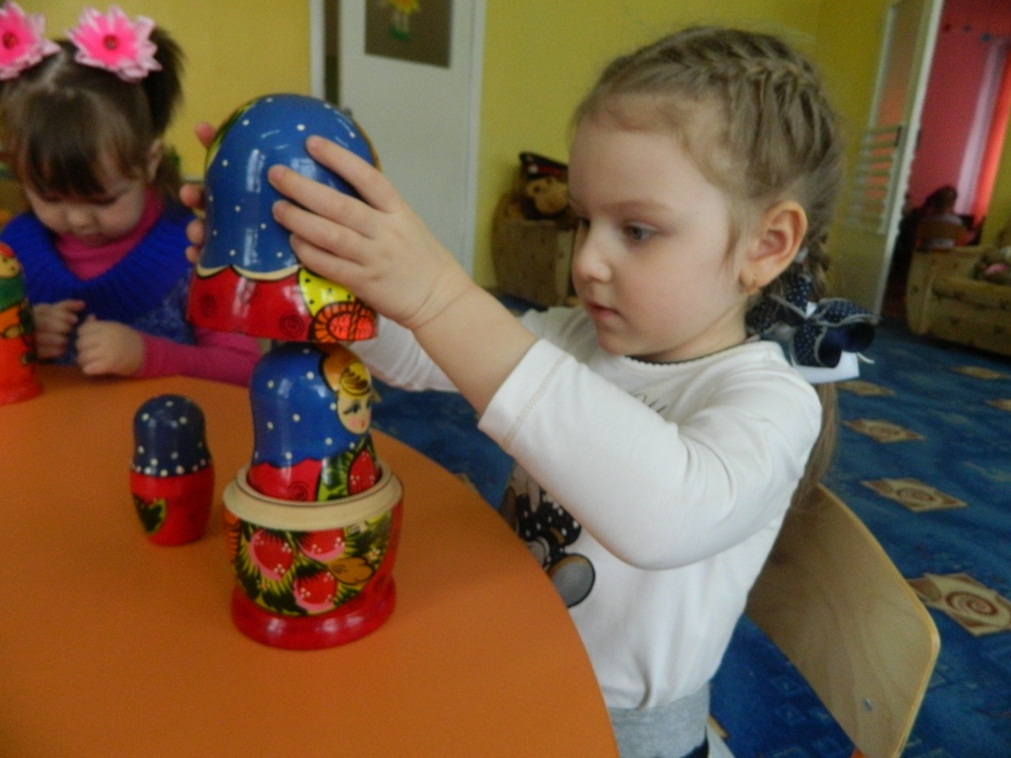 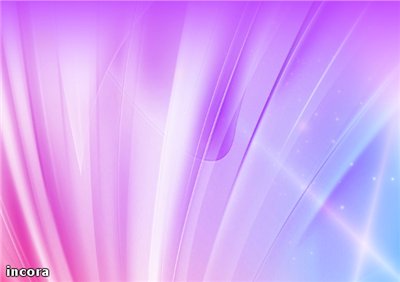 Нетрадиционные  техники рисования.
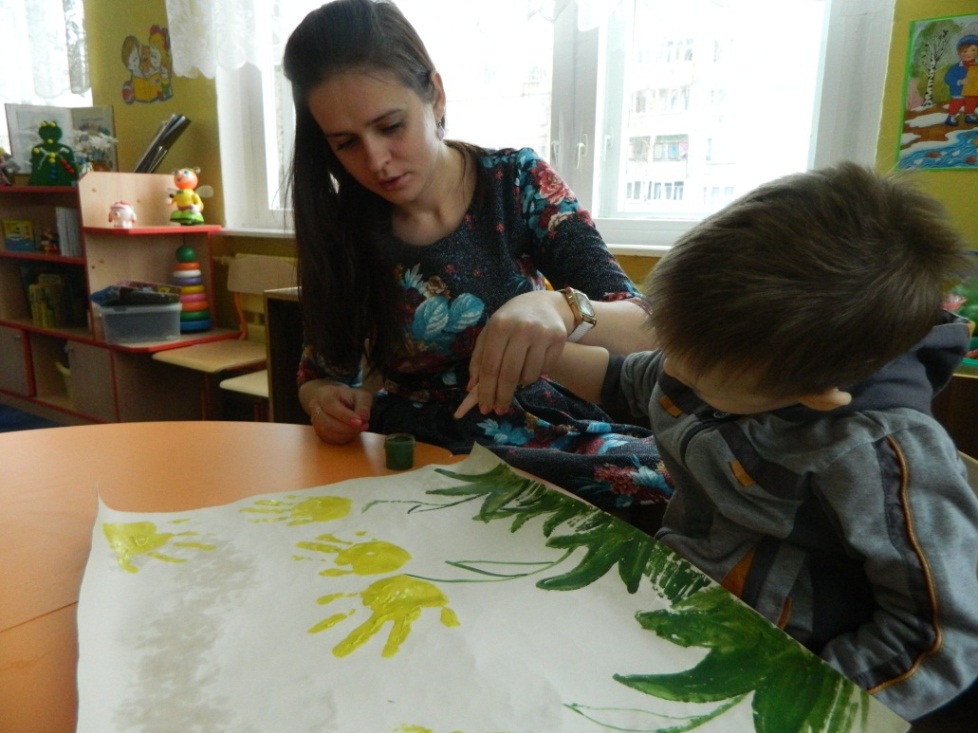 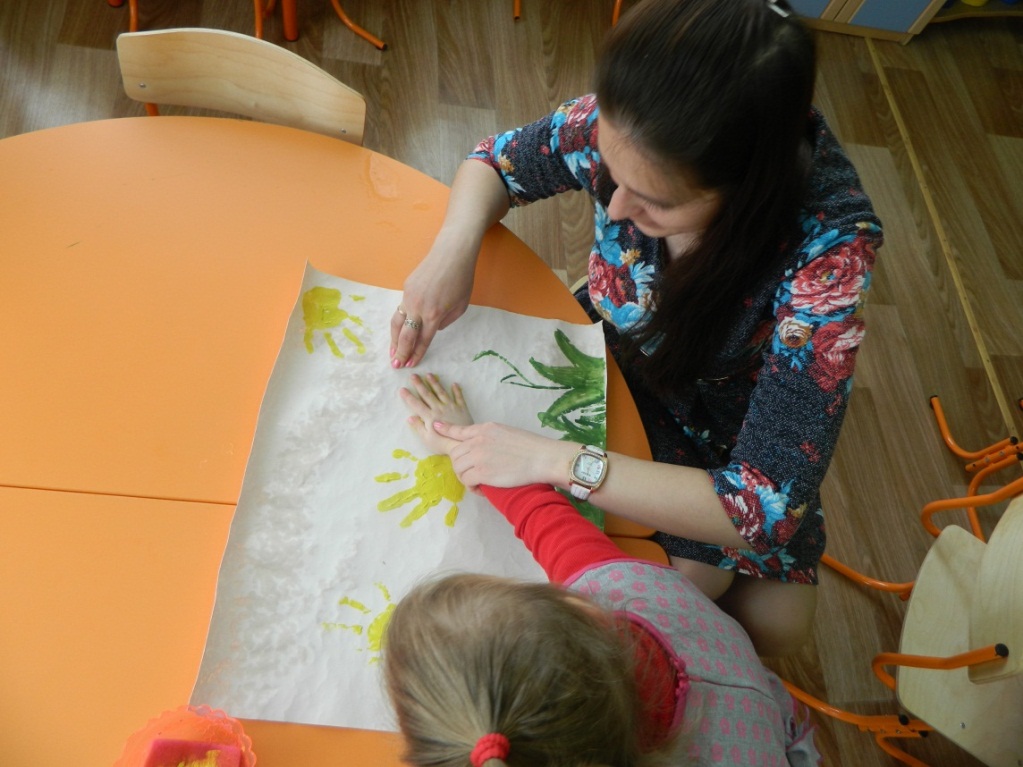 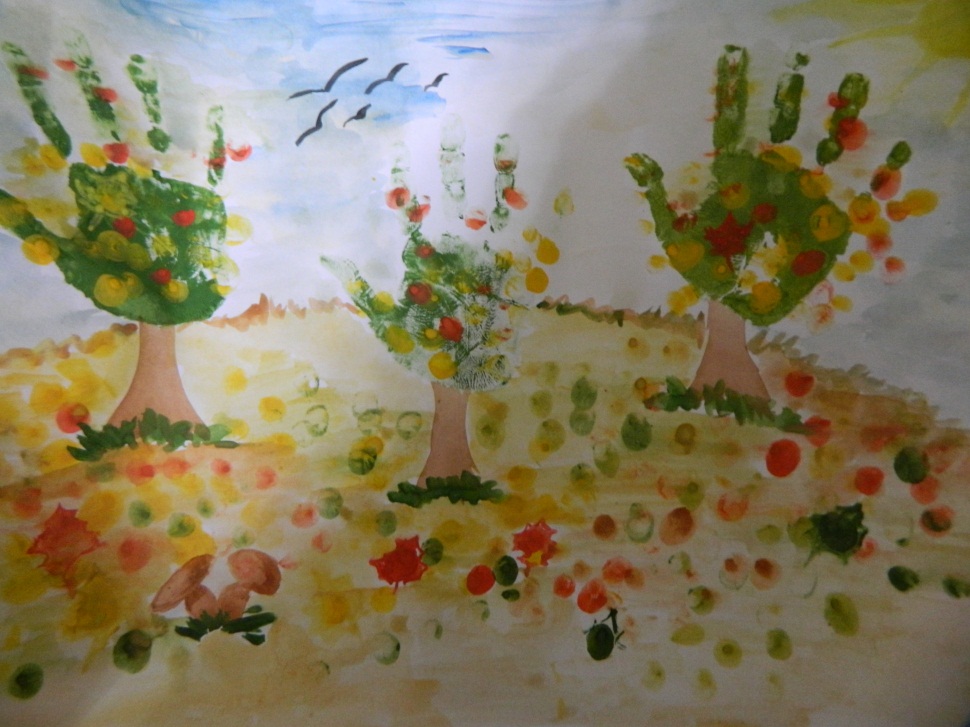 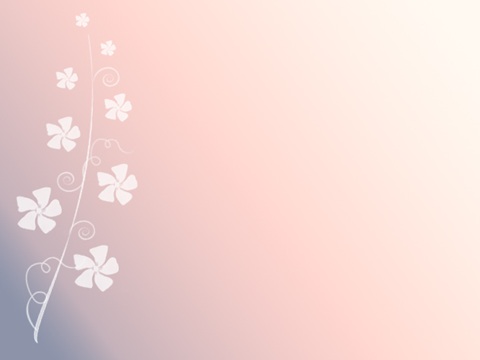 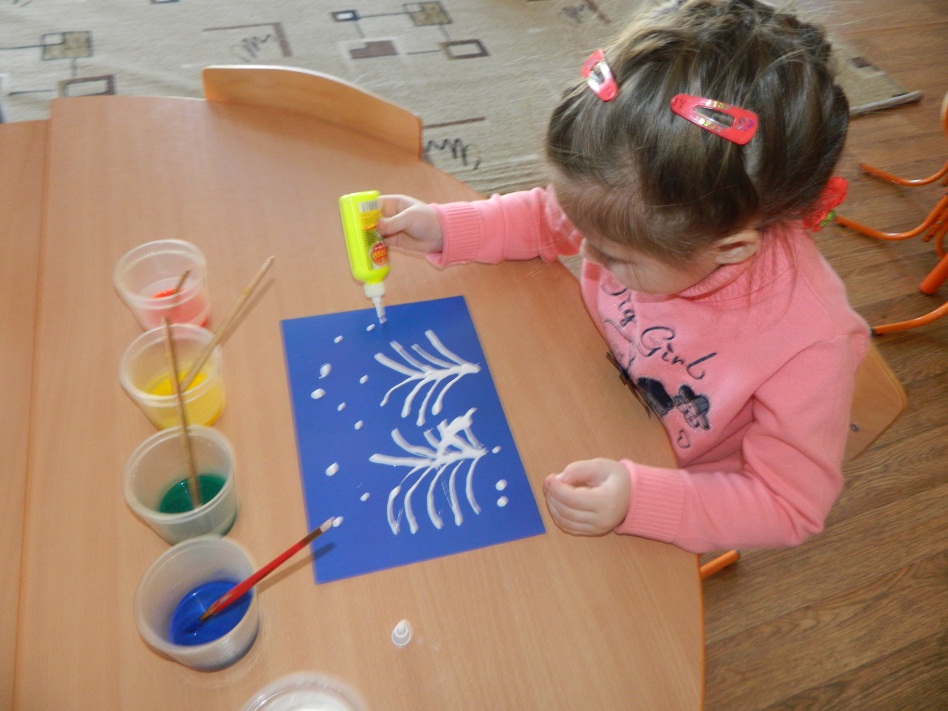 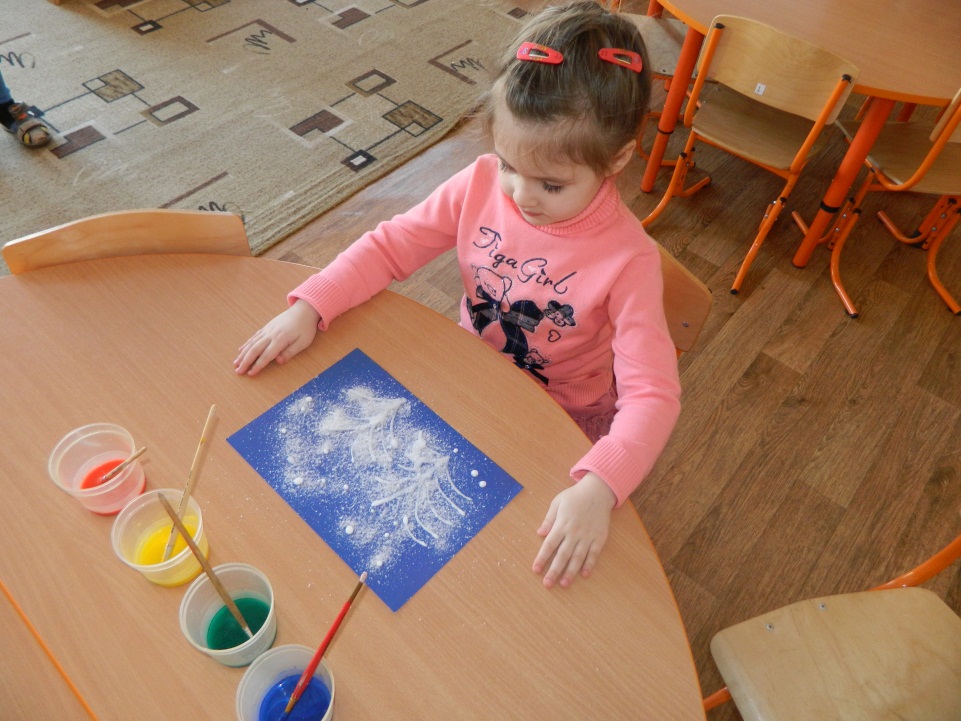 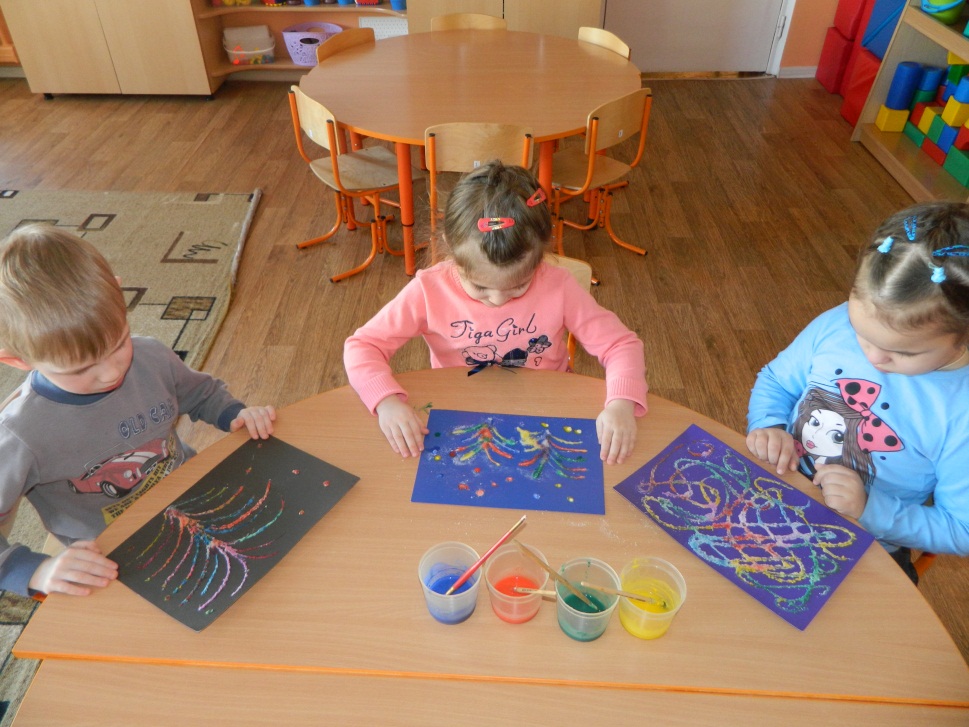 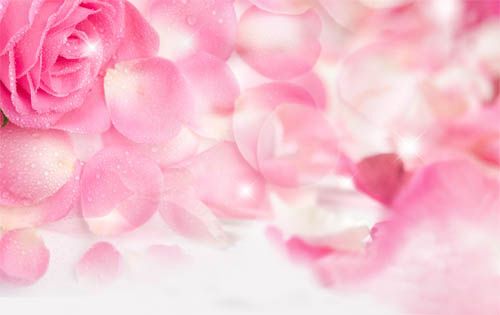 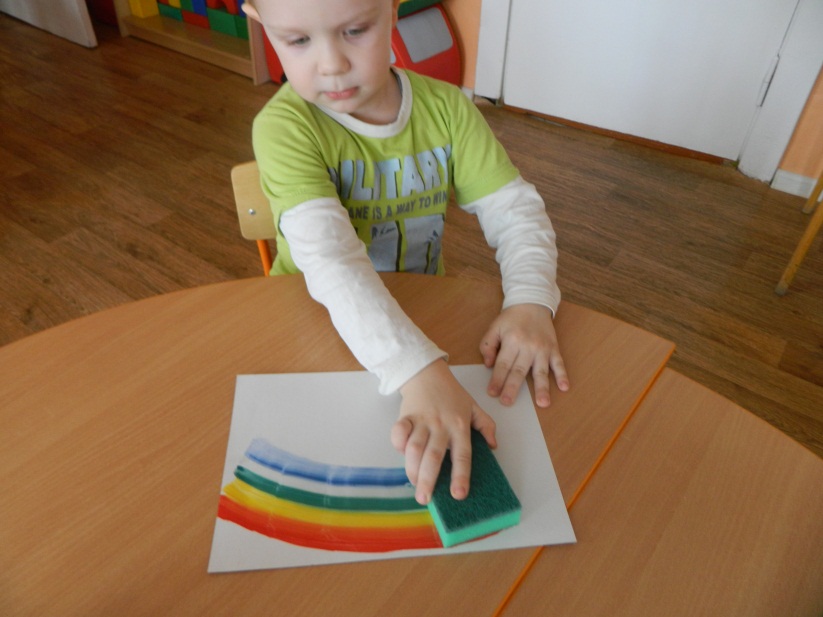 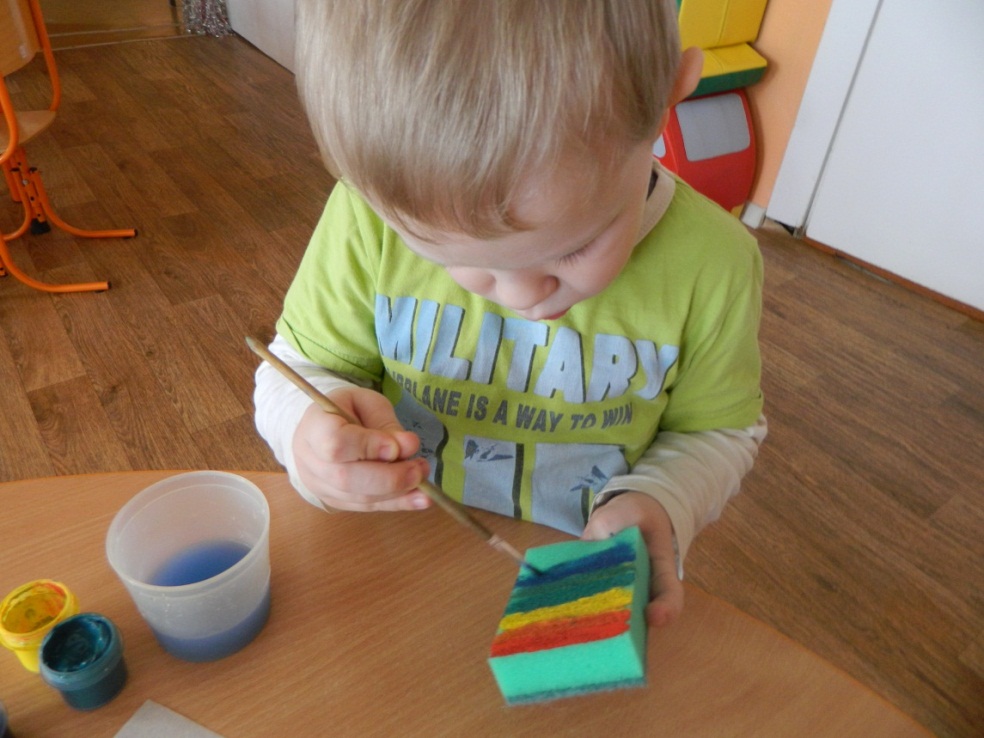 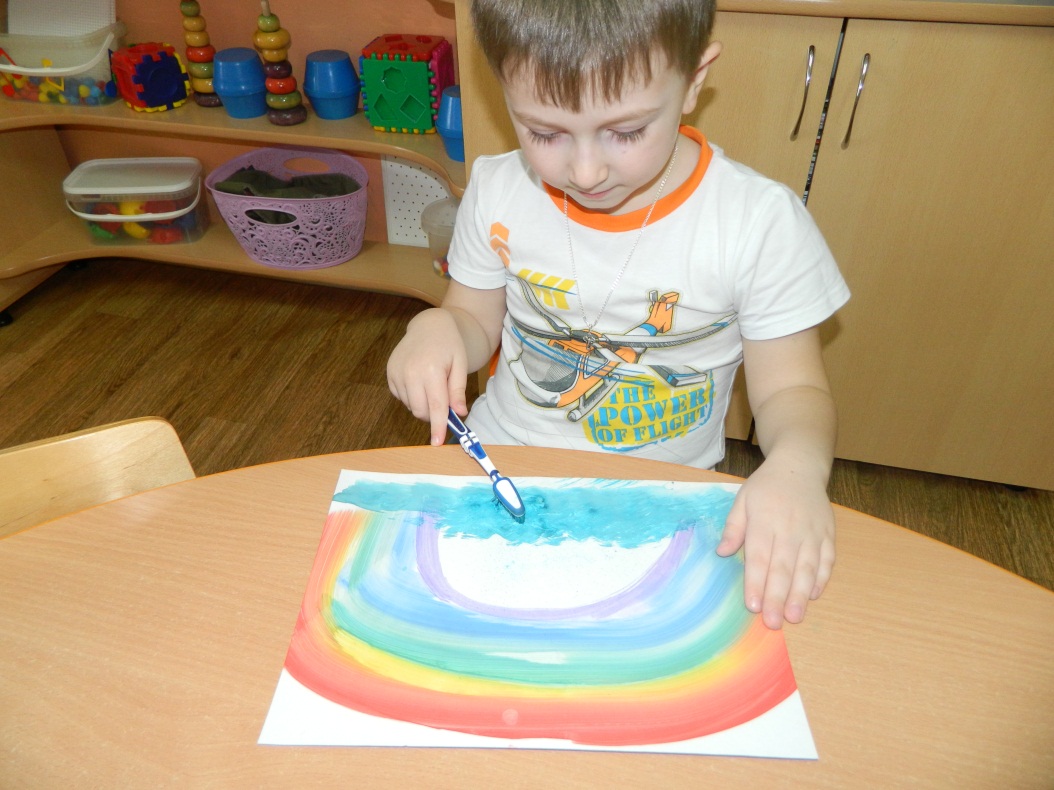 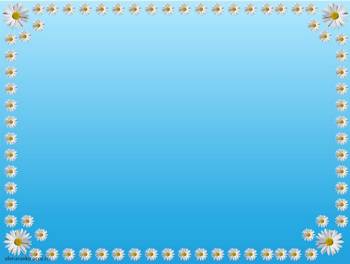 Нетрадиционные техники аппликации.
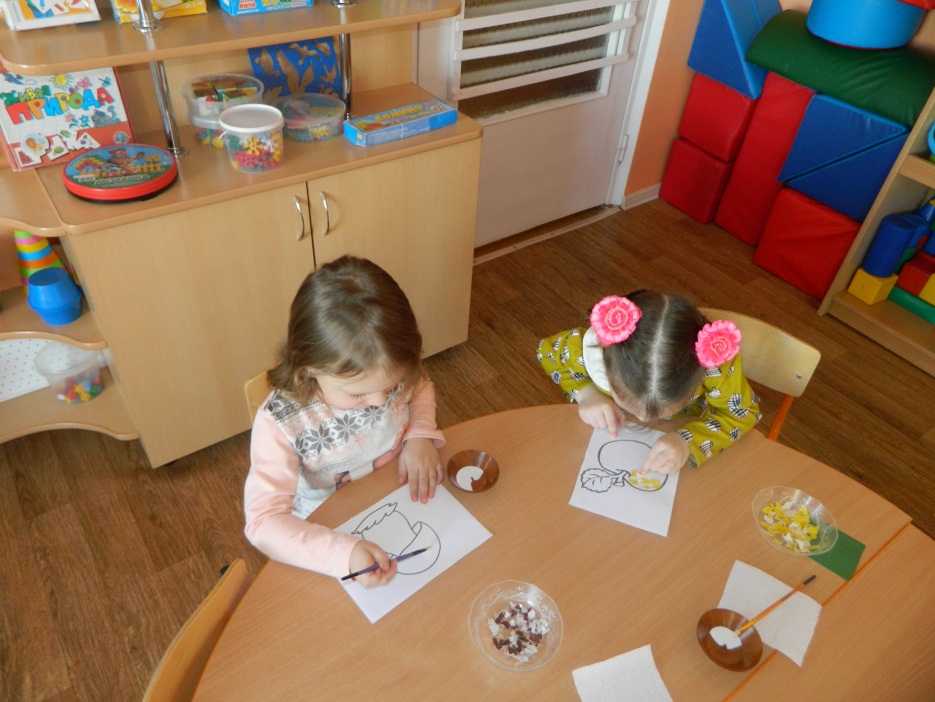 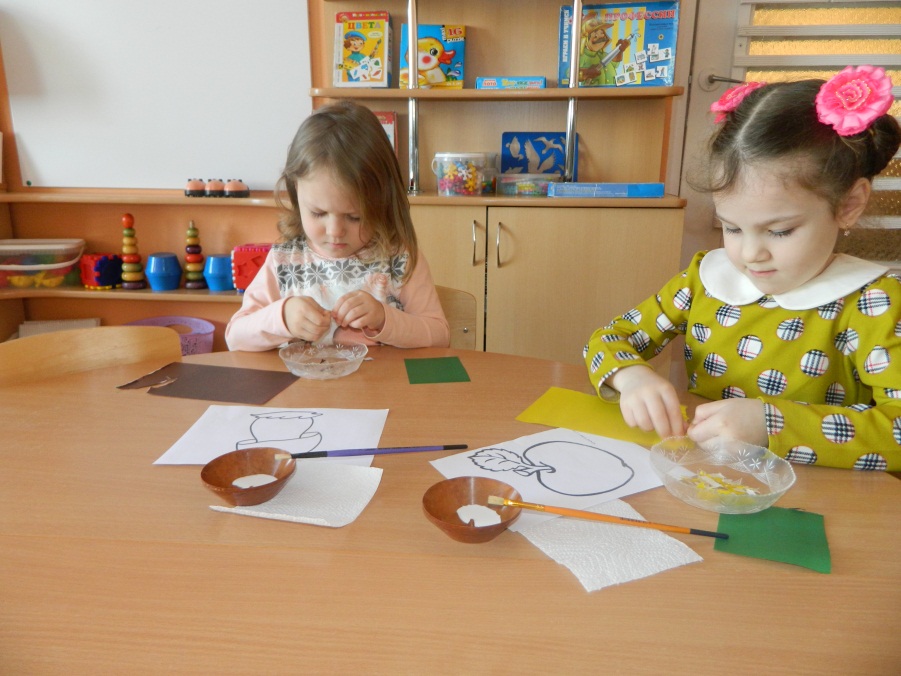 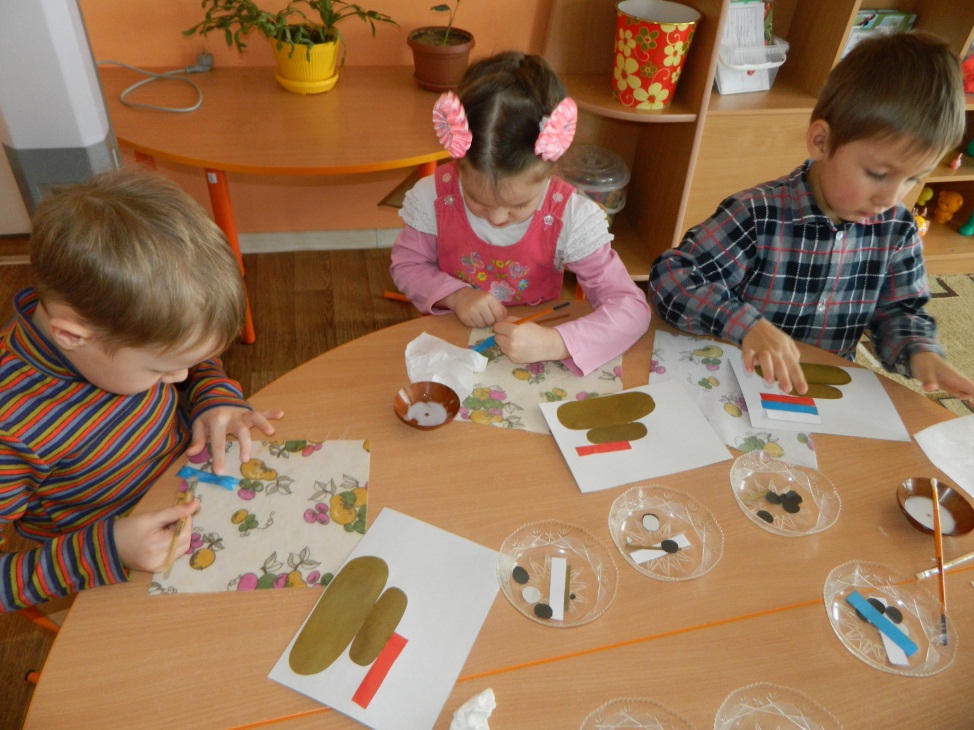 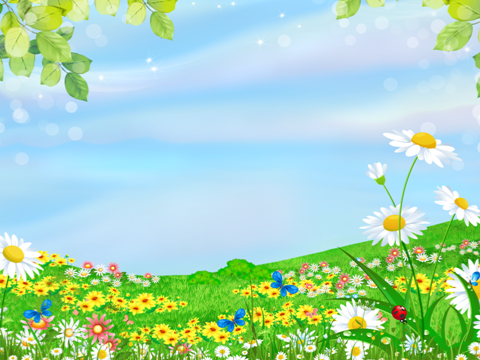 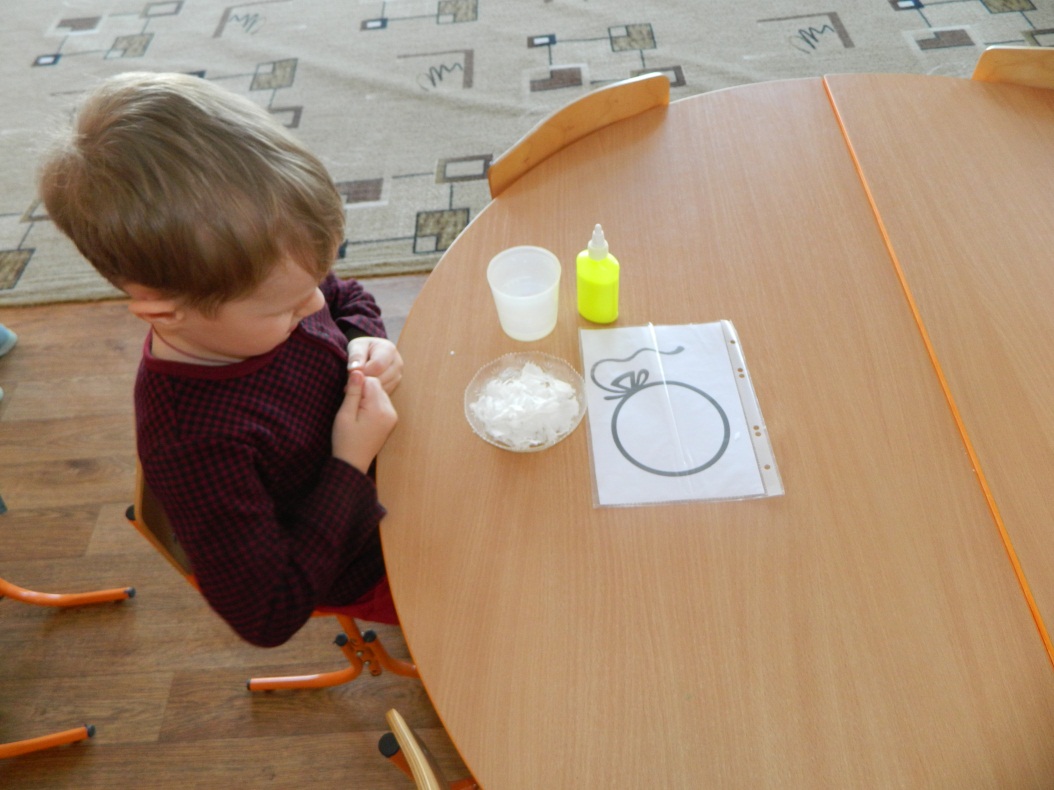 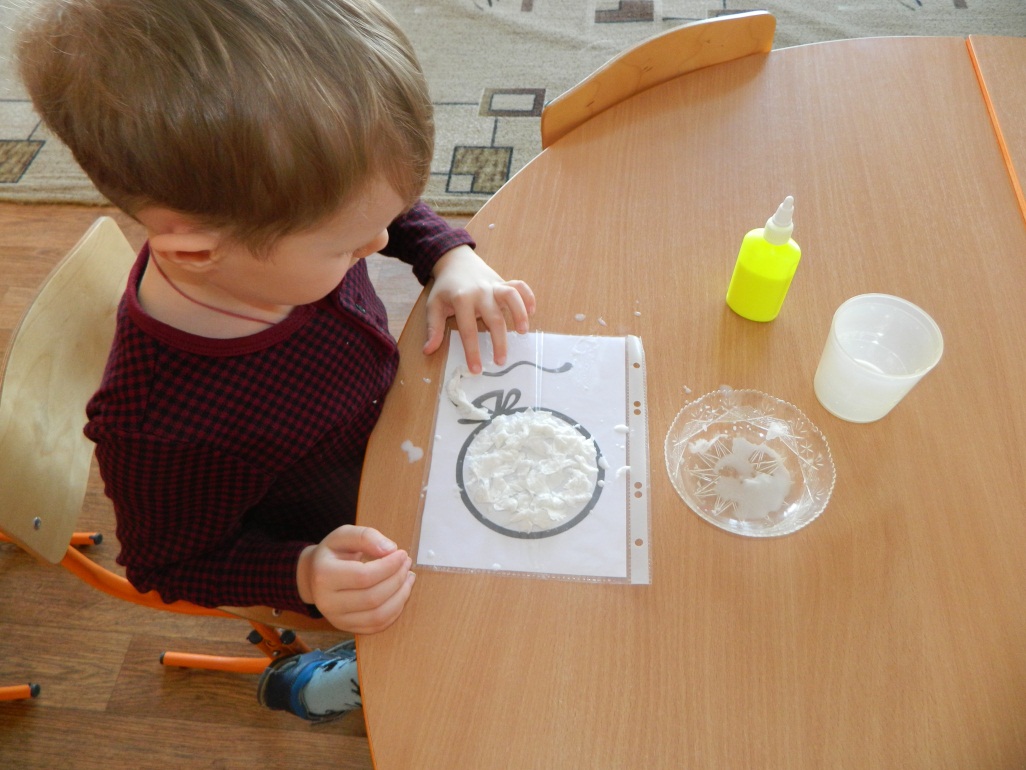 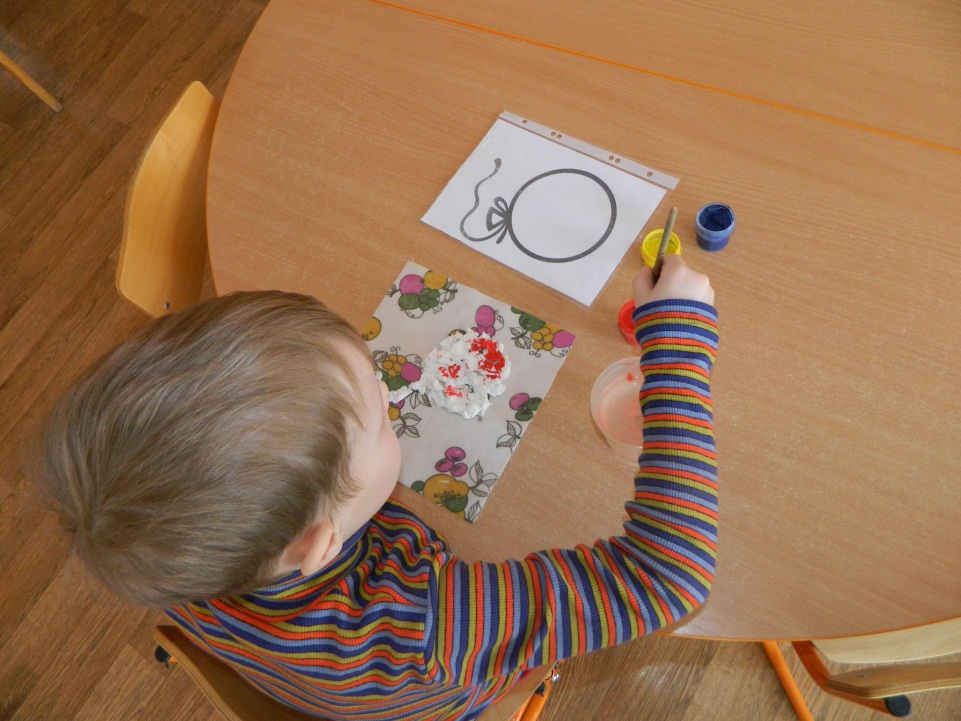 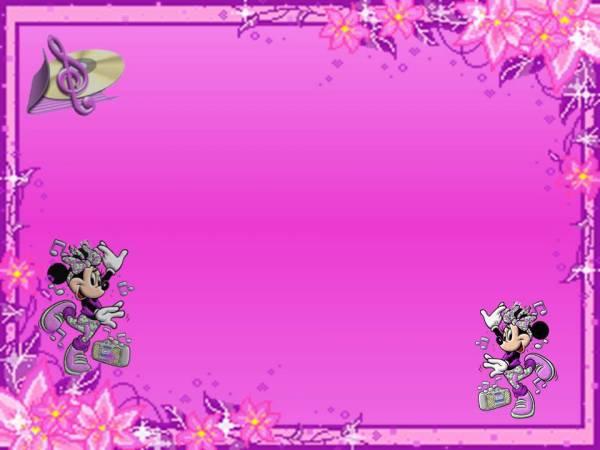 Изготовление кукол-пеленашек.
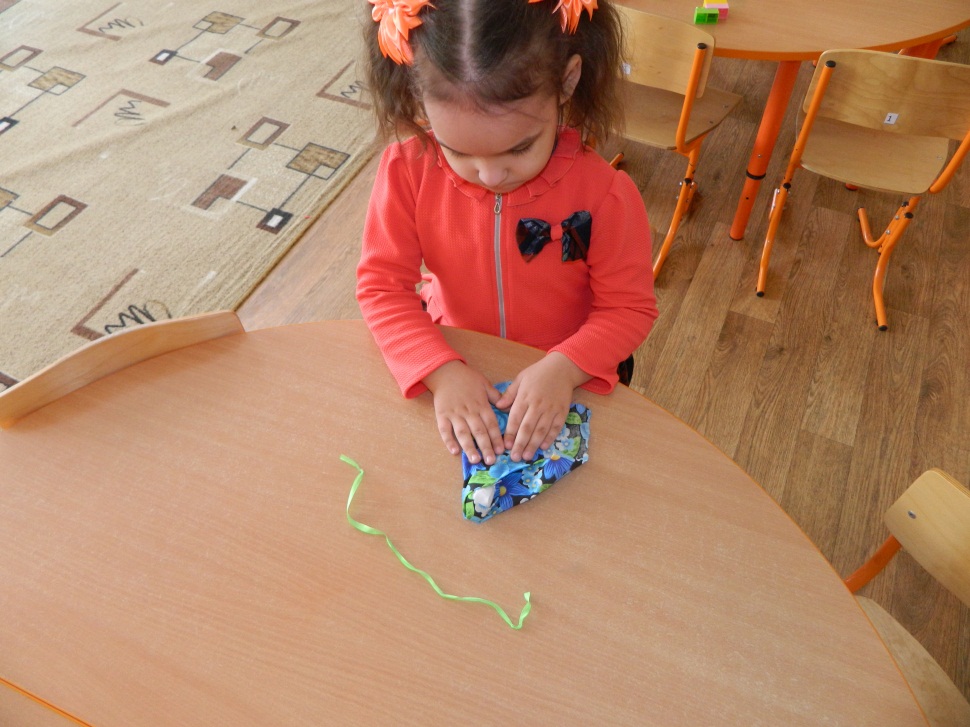 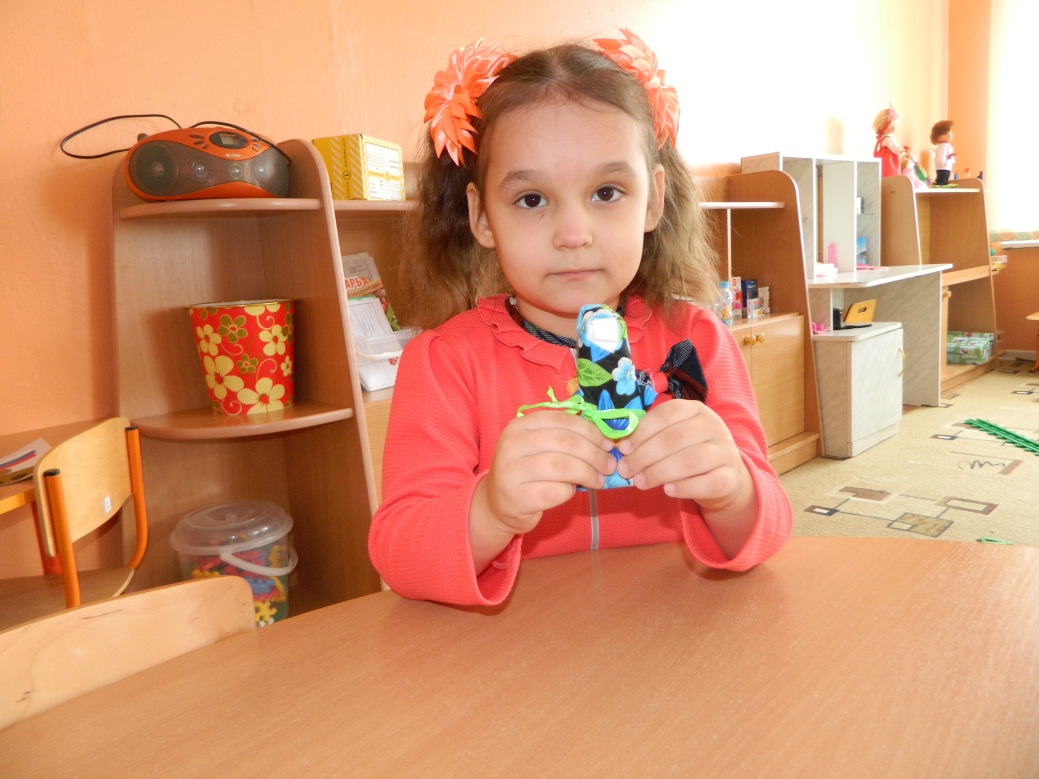 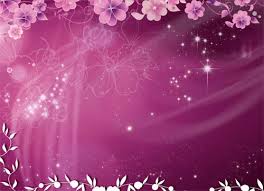 Пластилинография.
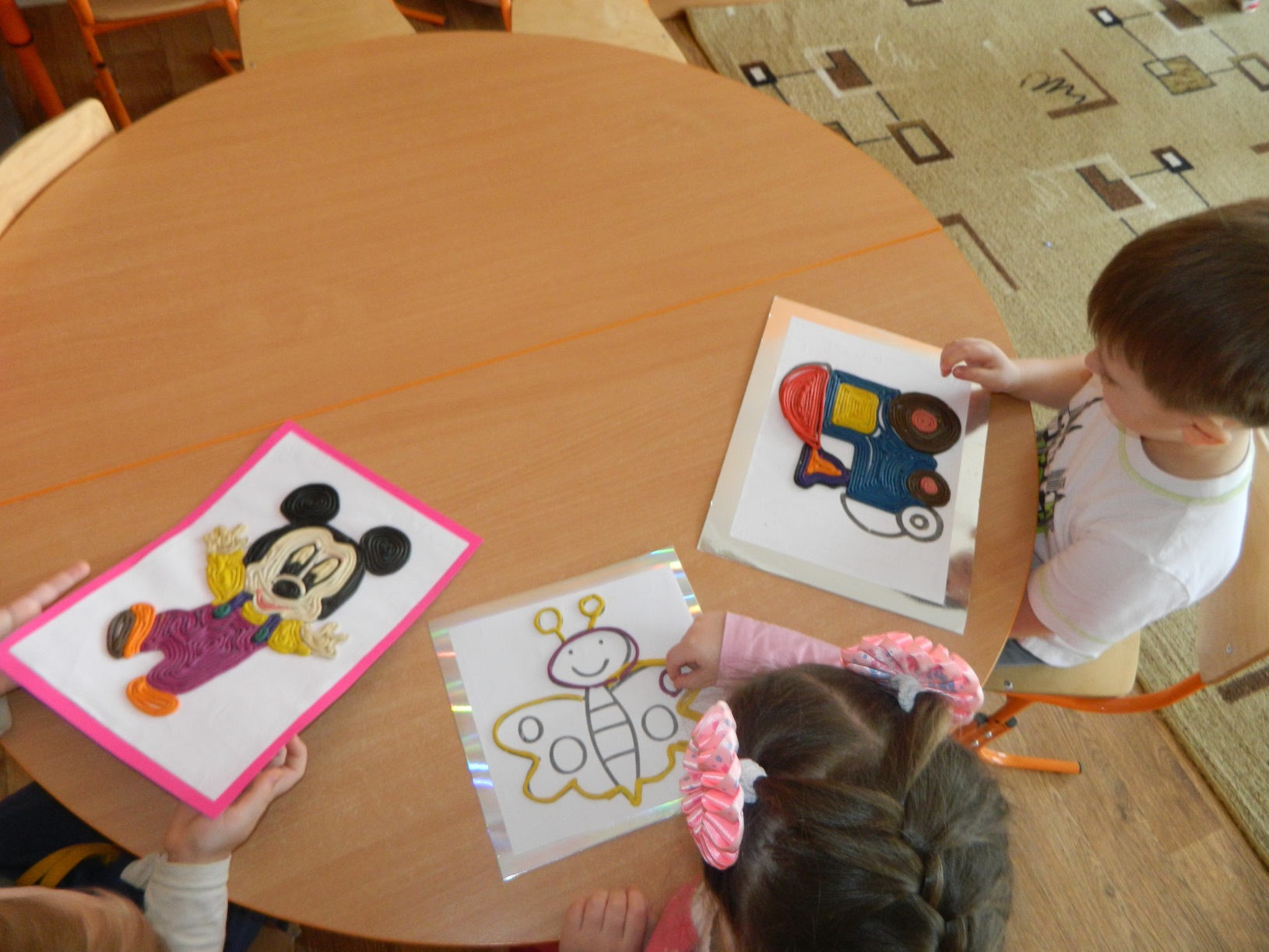 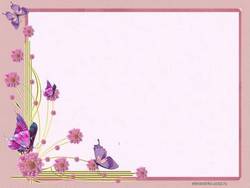 Игры с конструкторами «Репейник»
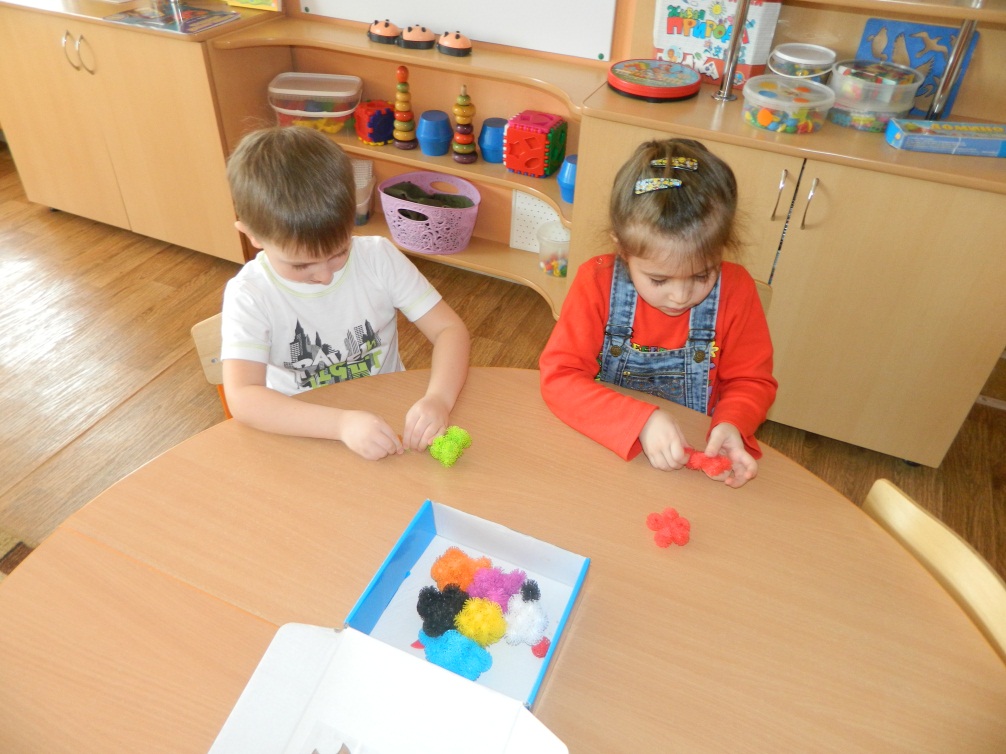 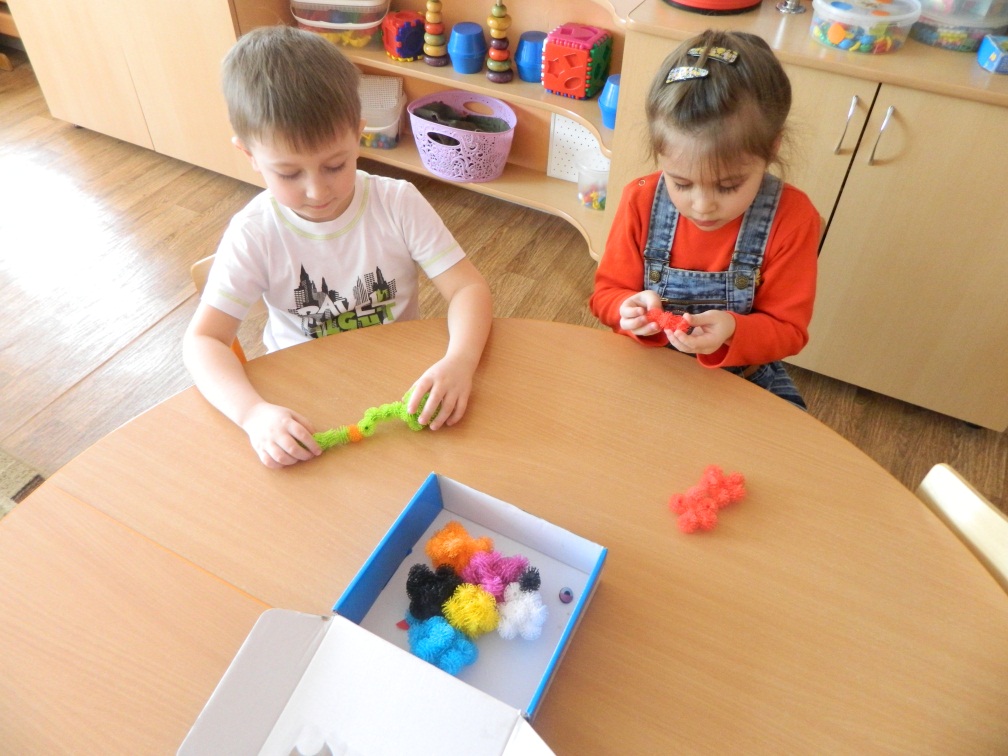 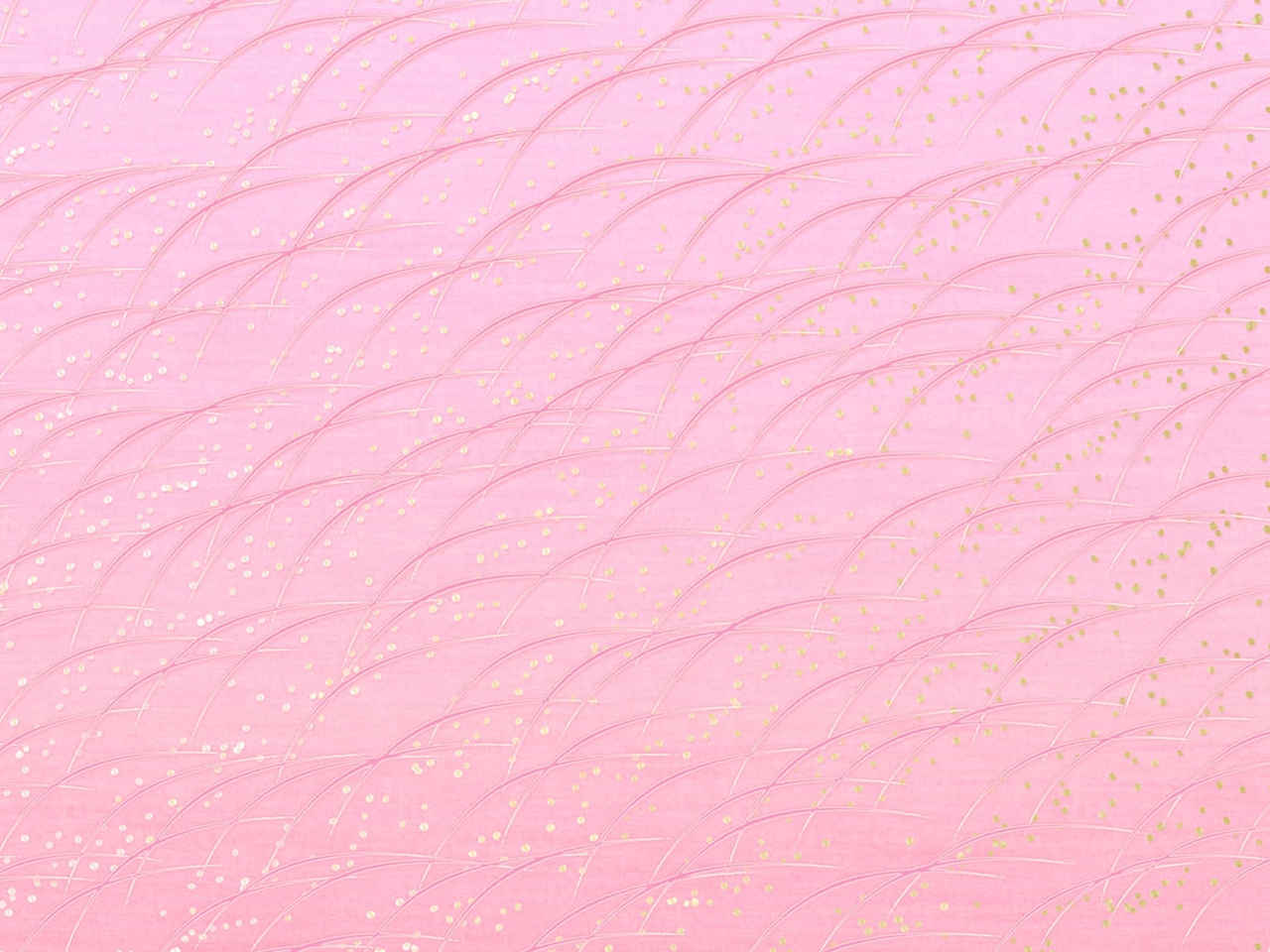 Игры в центре песка и воды
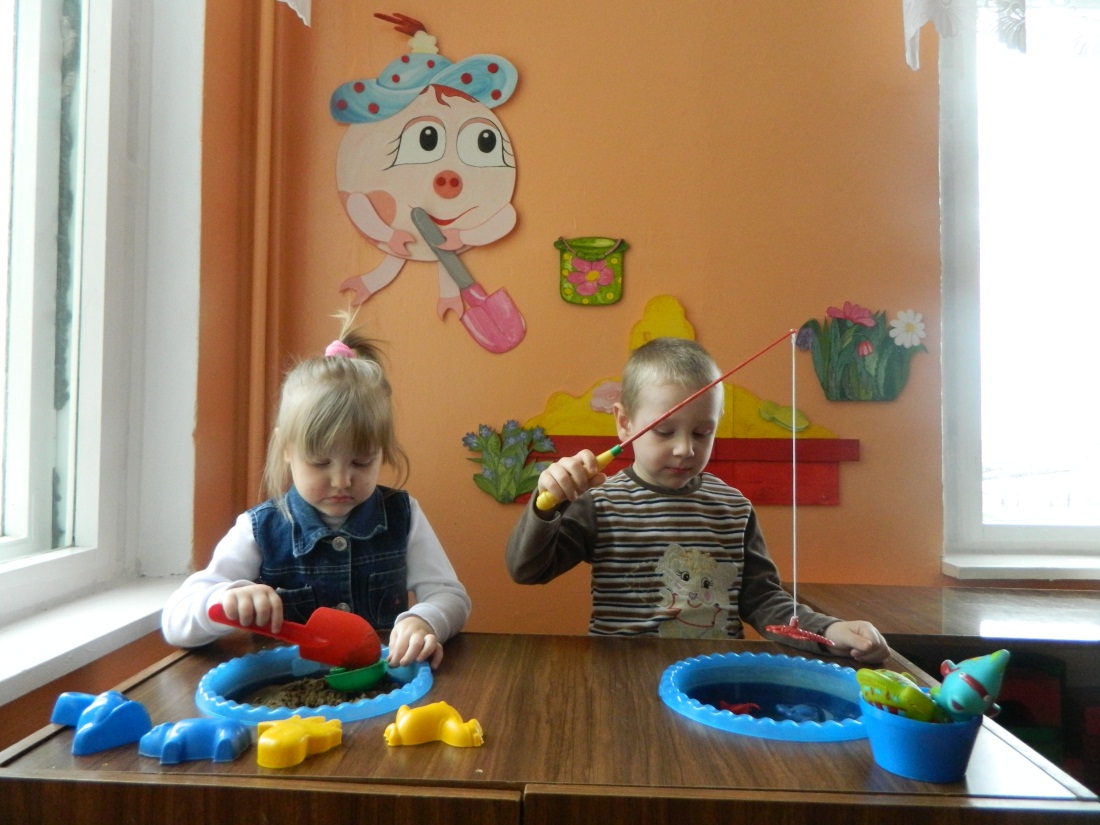 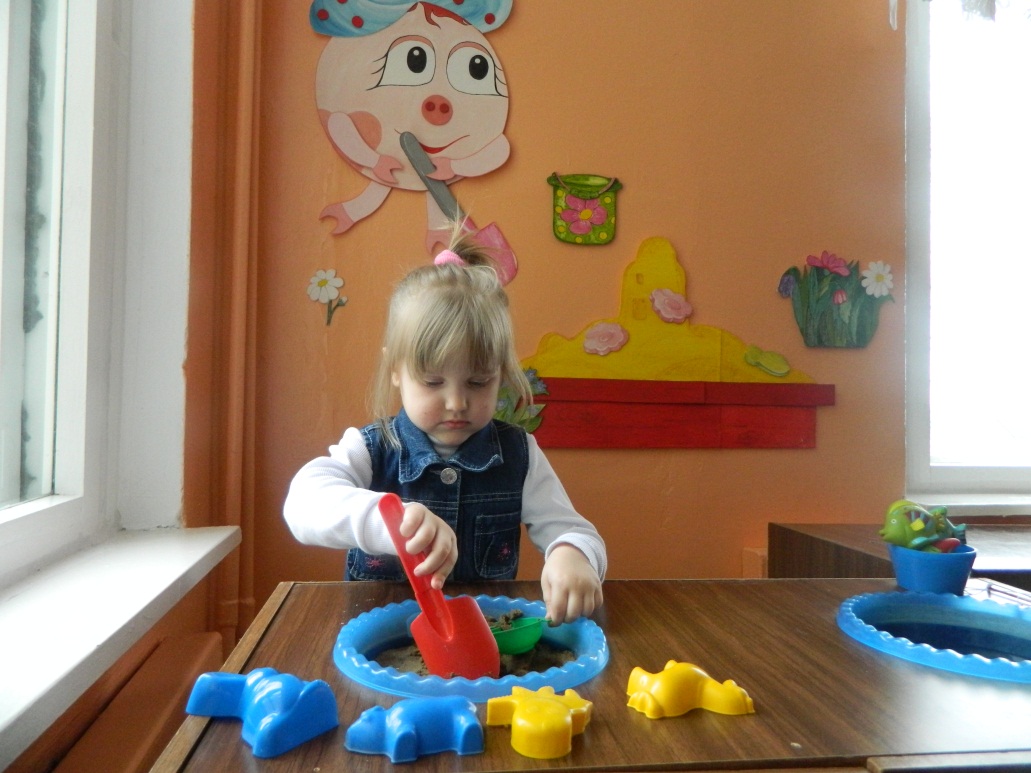 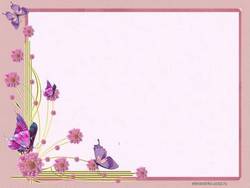 Достижения воспитанников
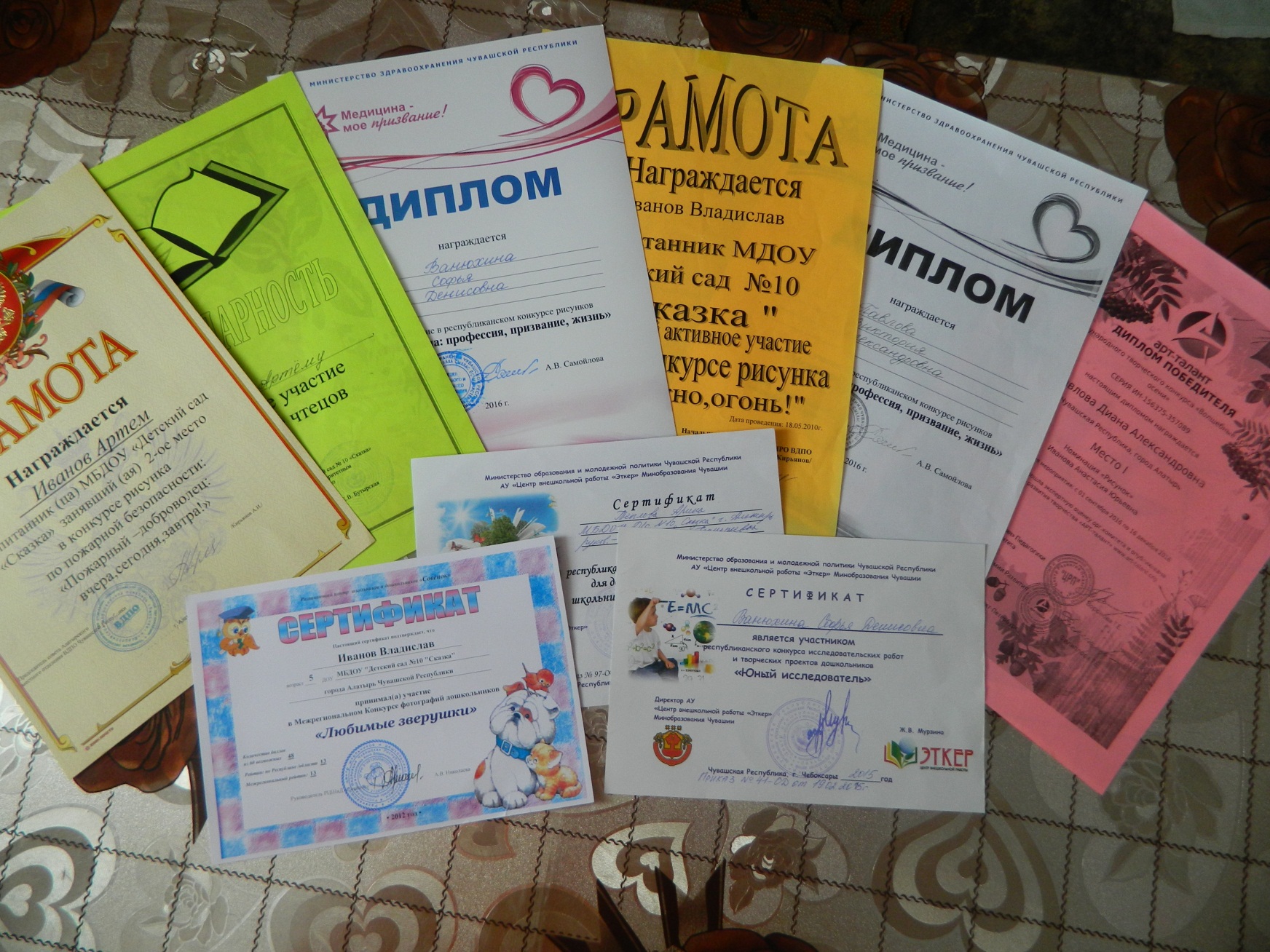 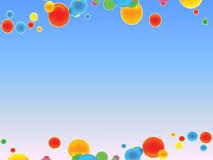 Мои достижения
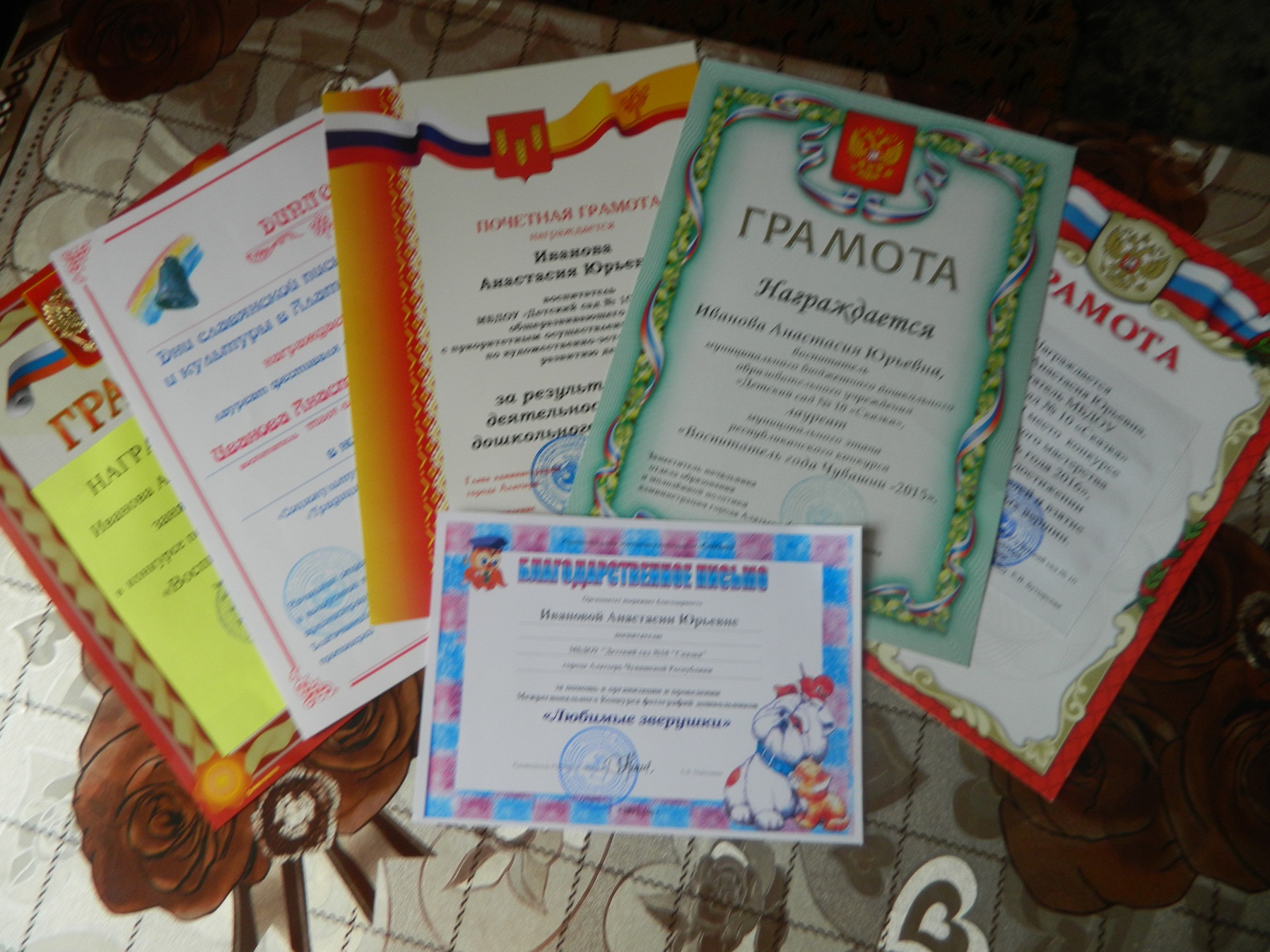 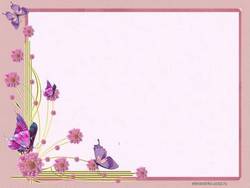 Работа с коллегами
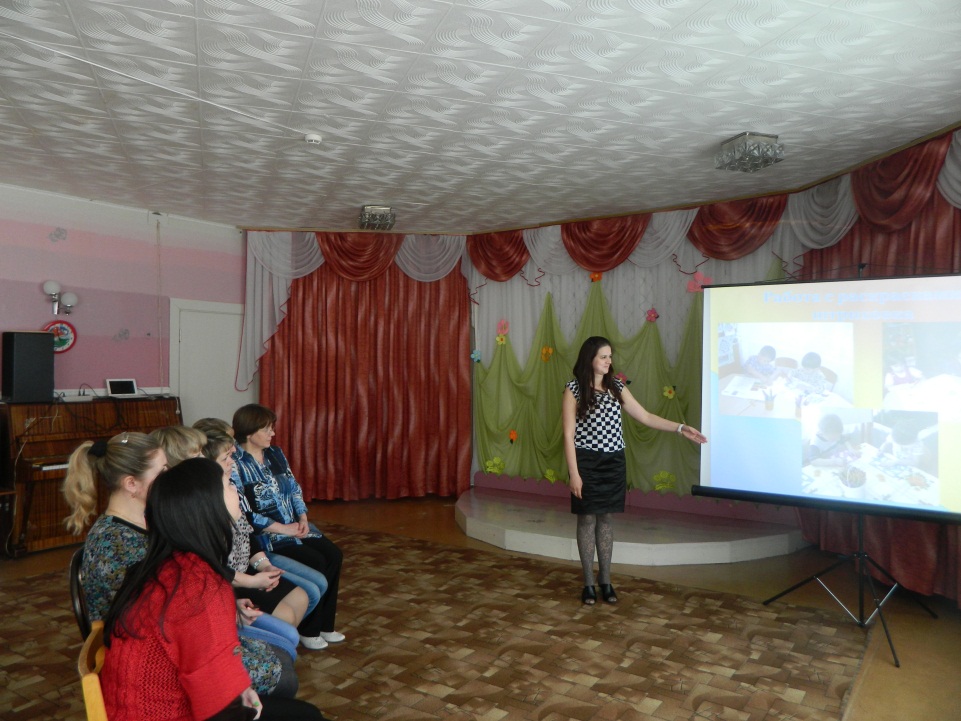 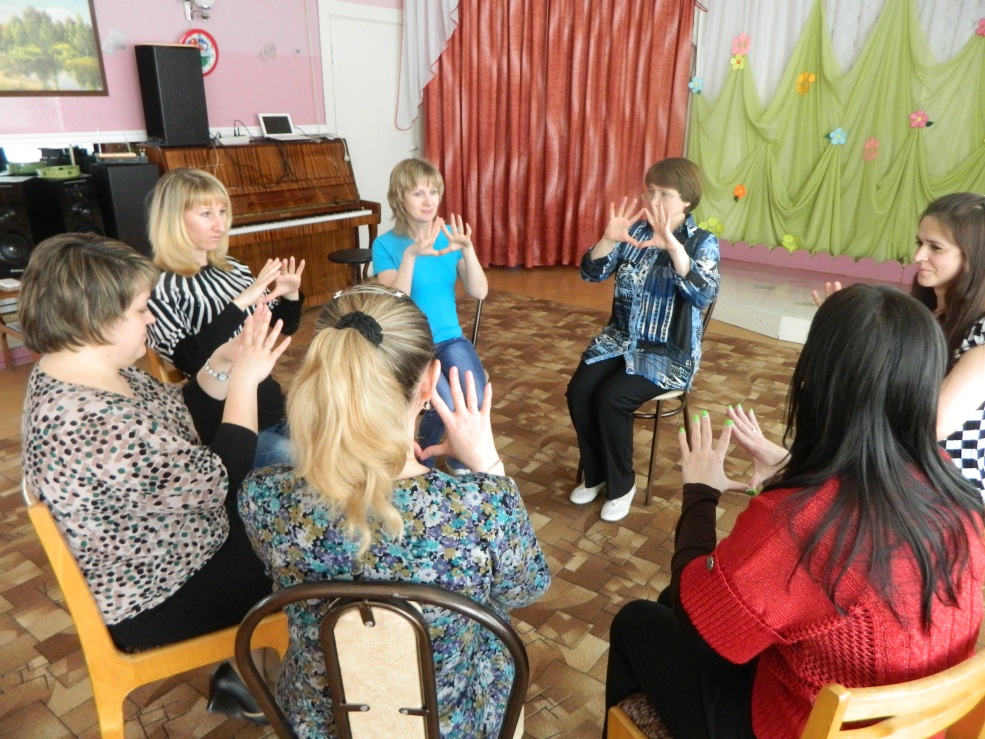 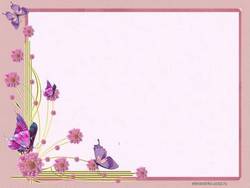 Работа с родителями
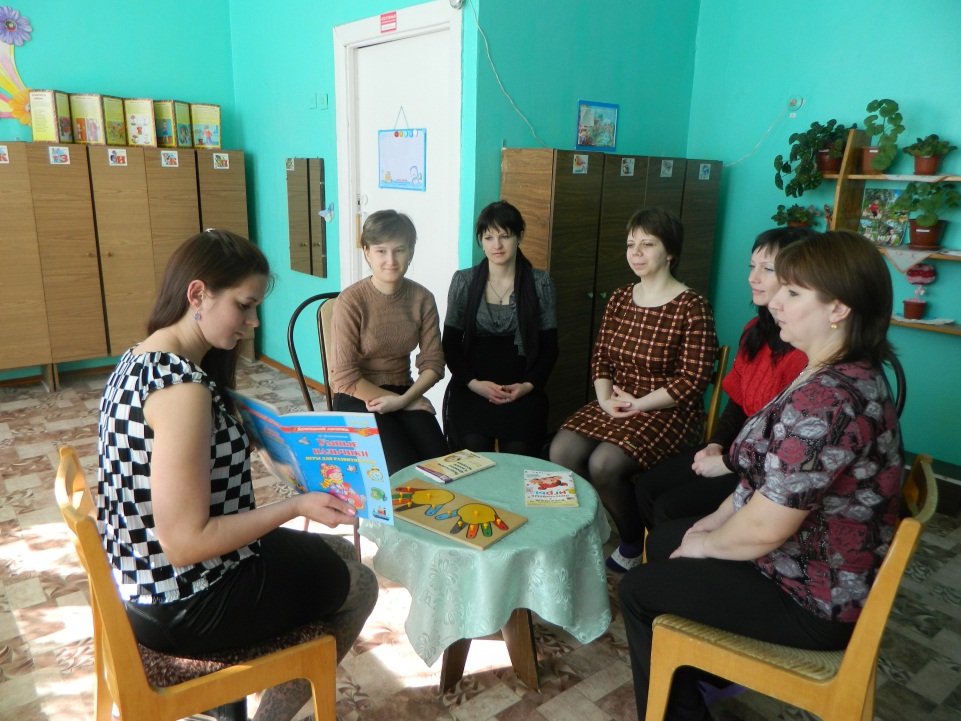 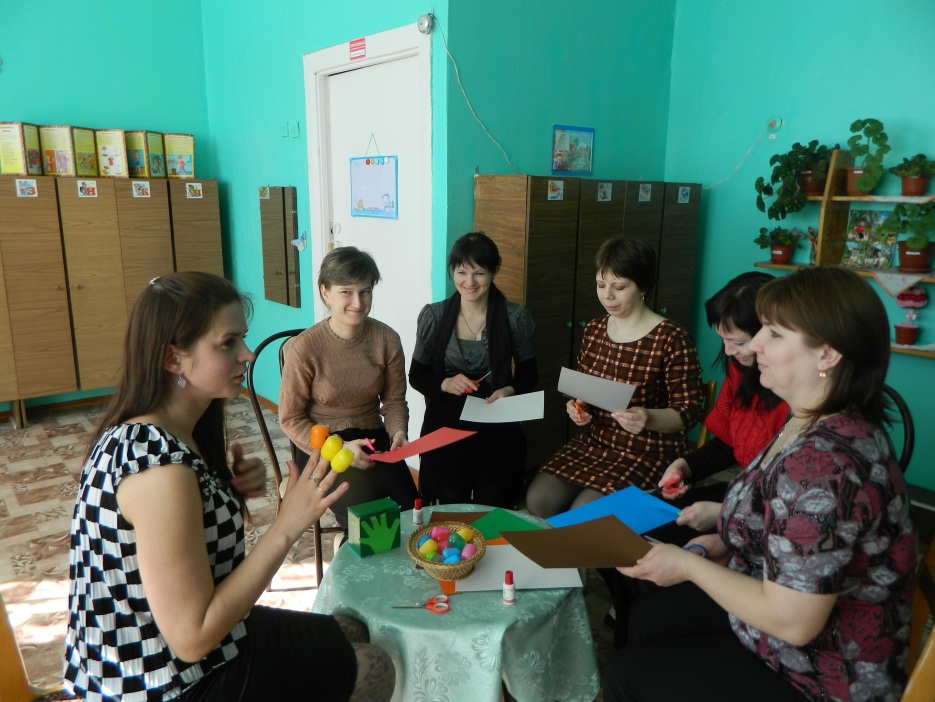 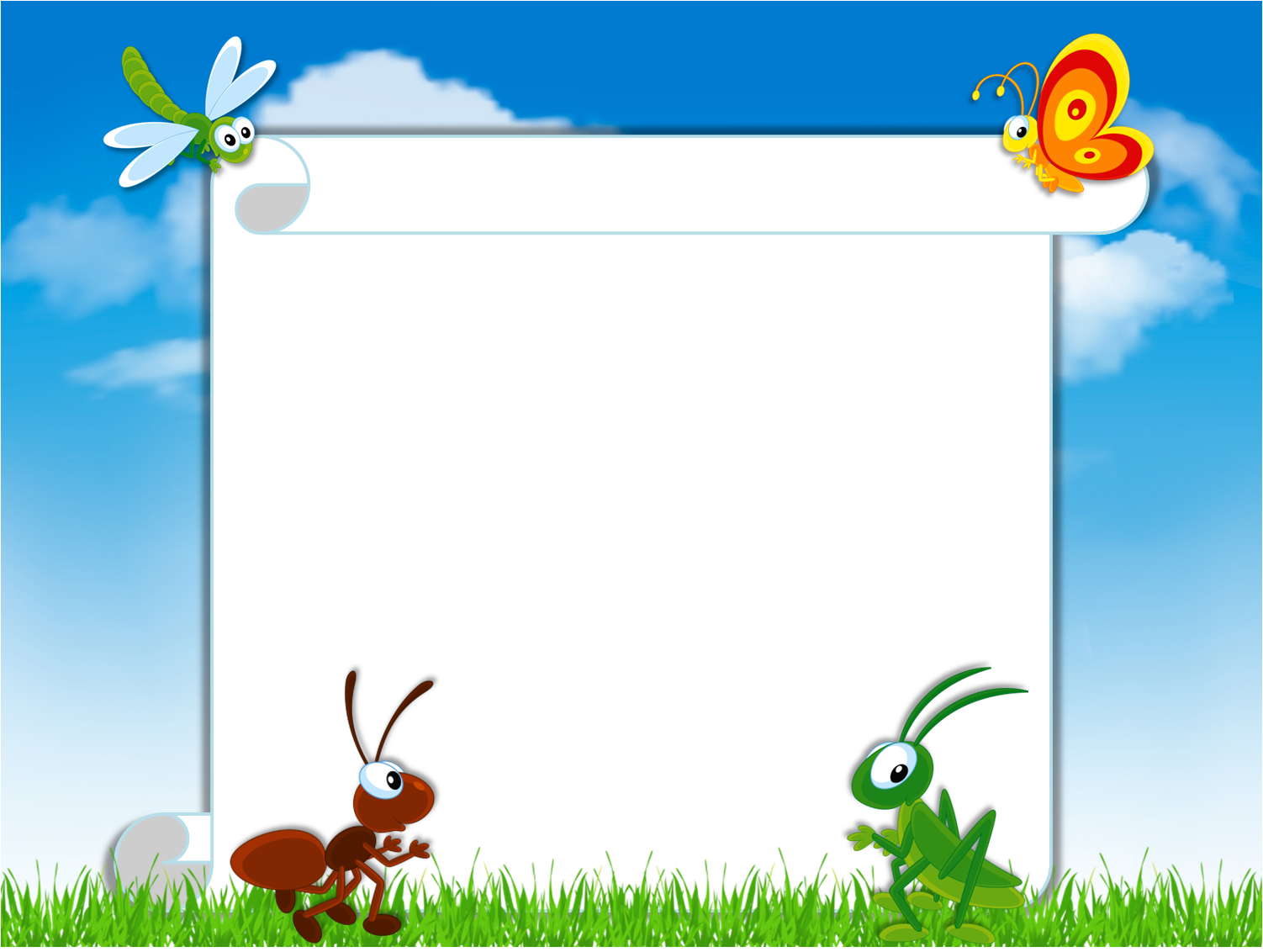 ПЕРСПЕКТИВА
- Продолжить знакомить детей с различными техниками продуктивной деятельности.
 - Пополнять копилку пальчиковых игр.
 -Следить за новыми разработками, пособиями, литературой в области развития мелкой моторики у детей.
 - Осуществлять тесное  взаимодействие с семьей.
-Расширить перечень самодельных пособий на развитие мелкой моторики рук, разработав новые. 
- Продумать включение пособий на развитие мелкой моторики в непосредственно-образовательную деятельность образовательных областей «Речевое развитие, «Познавательное развитие», «Художественно-эстетическое развитие».
- Организовать работу клуба выходного дня «Оч.умелые ручки».
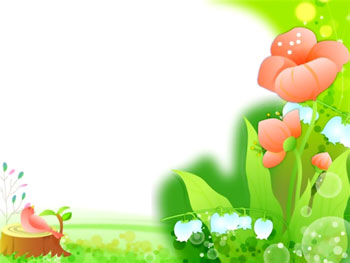 Спасибо 
за внимание.